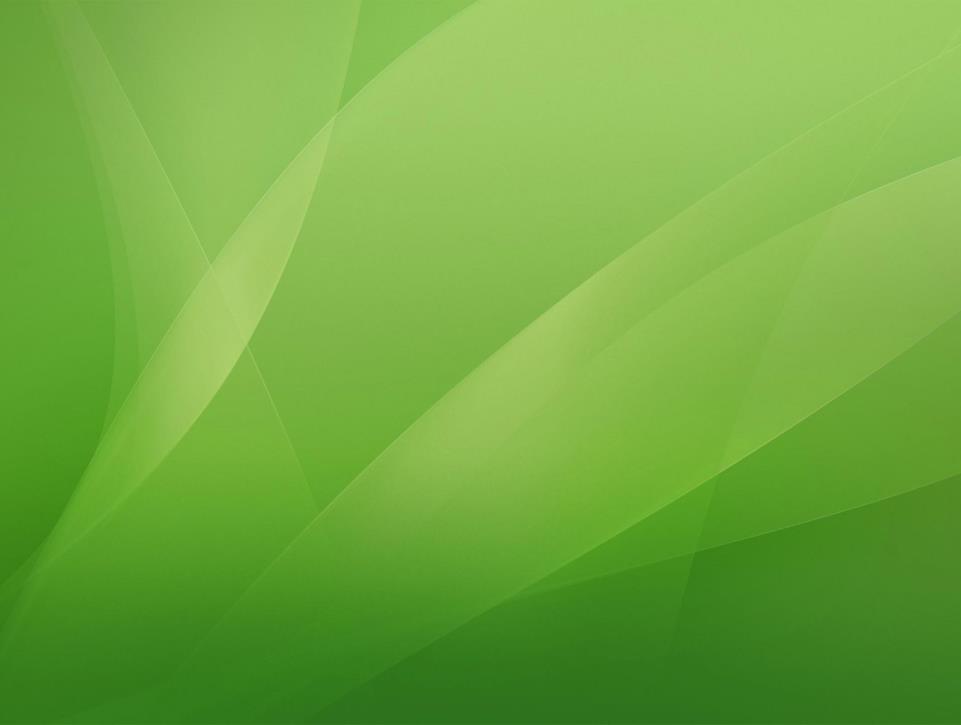 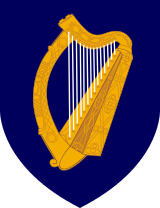 IRLANDIA 
Staż zagraniczny
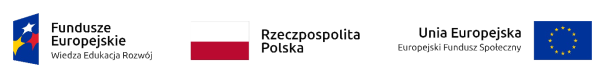 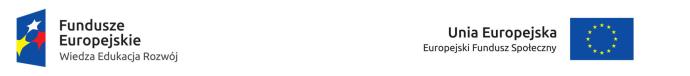 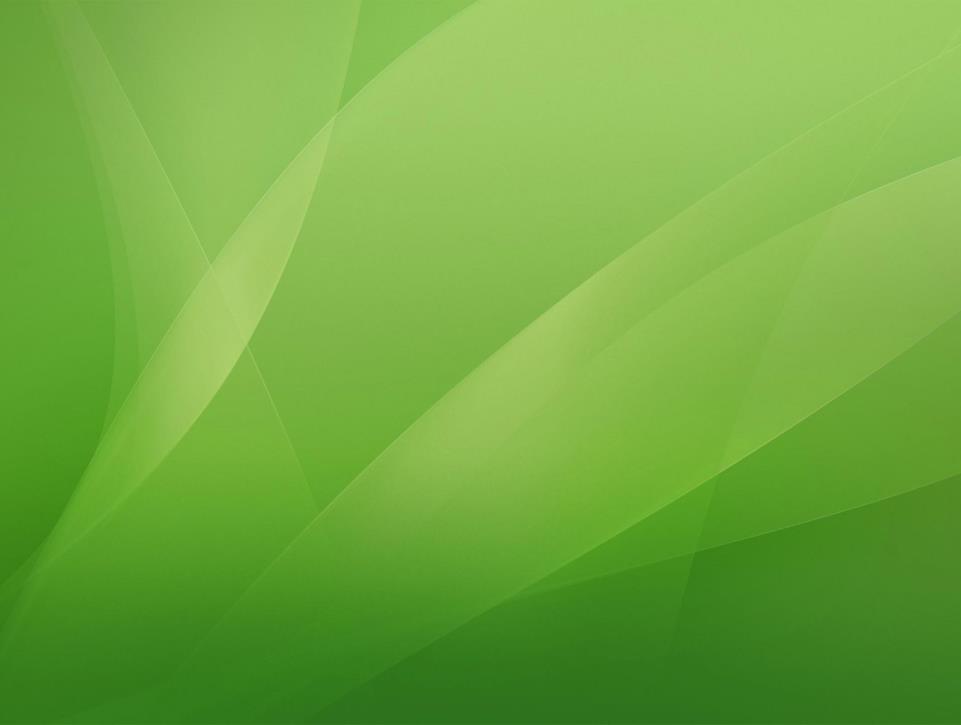 Projekt Irlandzkie praktyki zawodowe uczniów Zespołu Szkół nr 5 w Sanoku źródłem aktywności na rynku pracy nr  2018-1-PL01-KA102-049899
realizowany w  ramach projektu pn. Ponadnarodowa mobilność uczniów i absolwentów oraz kadry kształcenia zawodowegoze środków POWER na zasadach Programu Erasmus+
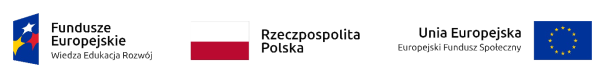 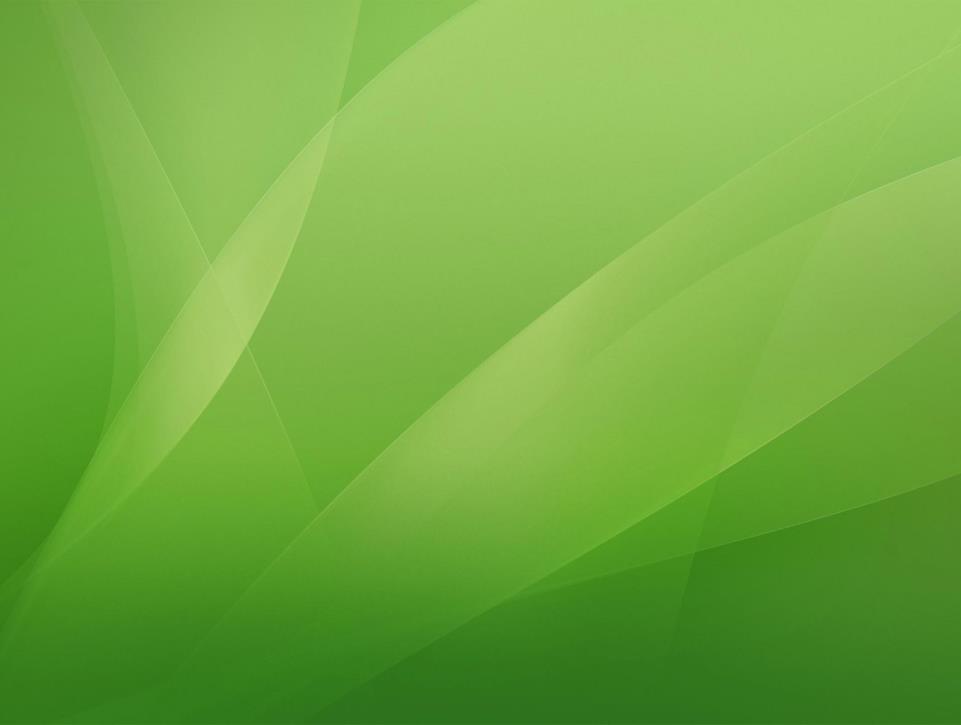 Partnerzy projektu: 
Zespół Szkół nr 5 im. Ignacego Łukasiewicza w Sanoku 
ul. Sadowa 21, 38-500 Sanok, Polska,

Your International Training

Przyznane dofinansowanie 
72 116 EUR
310 978,62 PLN
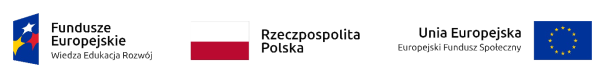 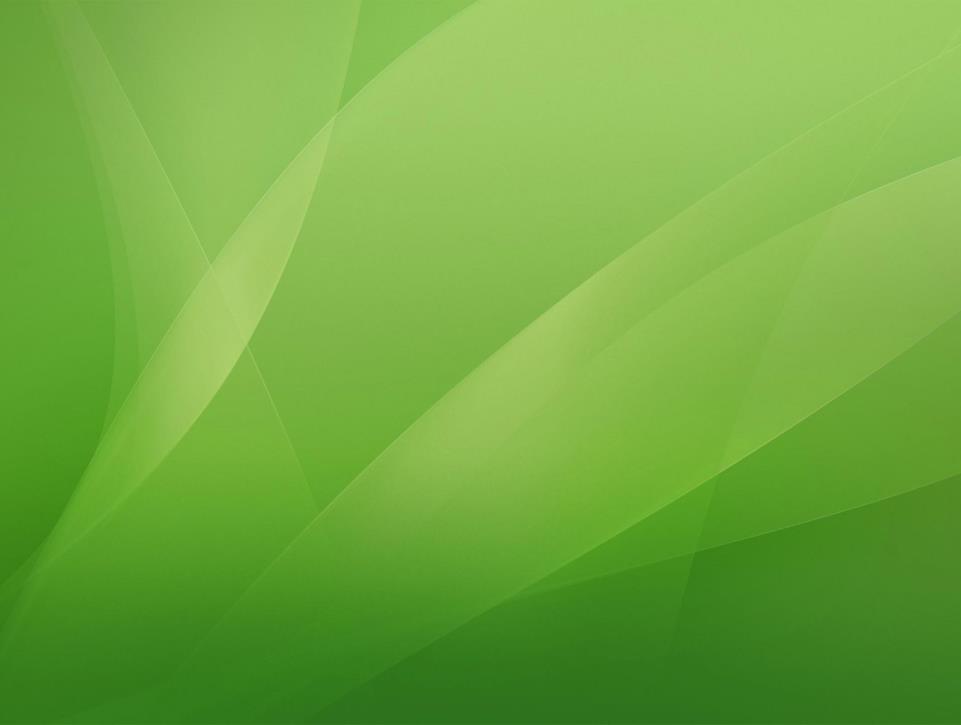 KURSY SZKOLENIOWE PRZED WYJAZEM NA PRAKTYKI
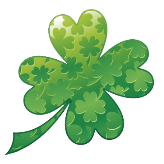 Język angielski w praktyce zawodowej (oddzielnie dla poszczególnych zawodów). 
Kontekst kulturowy praktyki zawodowej. 
Jak poruszać się po europejskim rynku pracy?
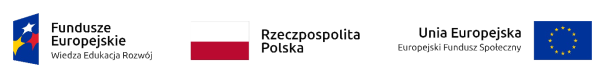 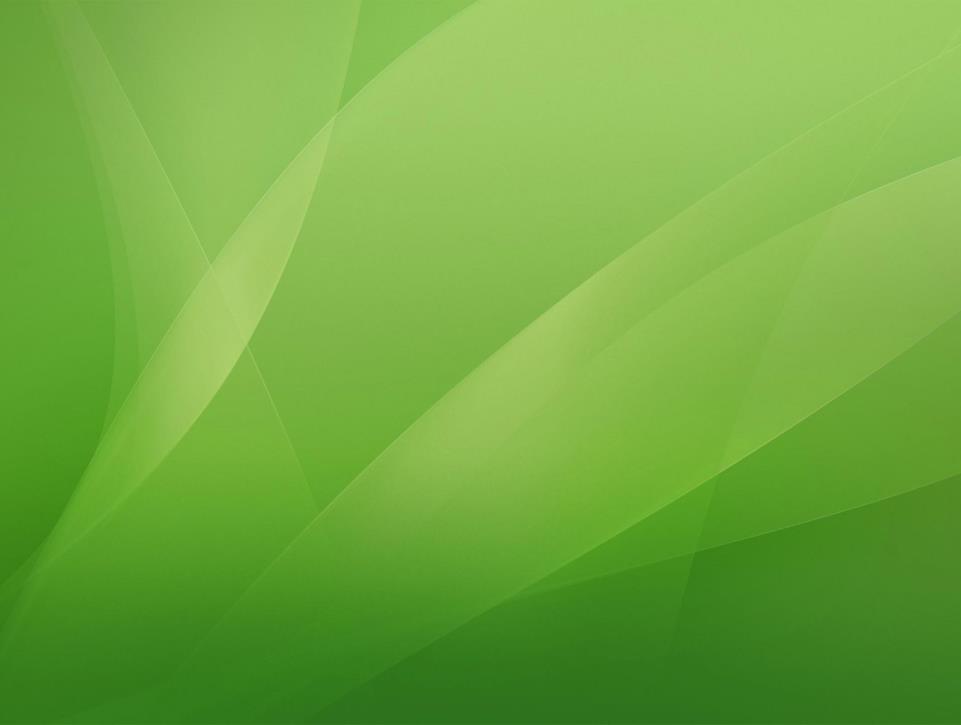 Kursy językowe
Język angielski w gastronomii, 
 Język angielski we fryzjerstwie, 
 Język angielski w budownictwie i geodezji, 
Język angielski w turystyce,
Język angielski w pracy fotografa.
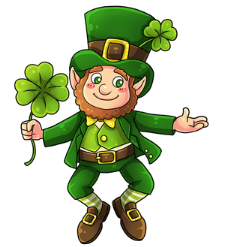 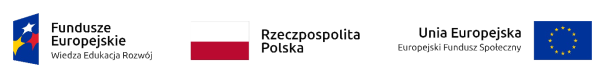 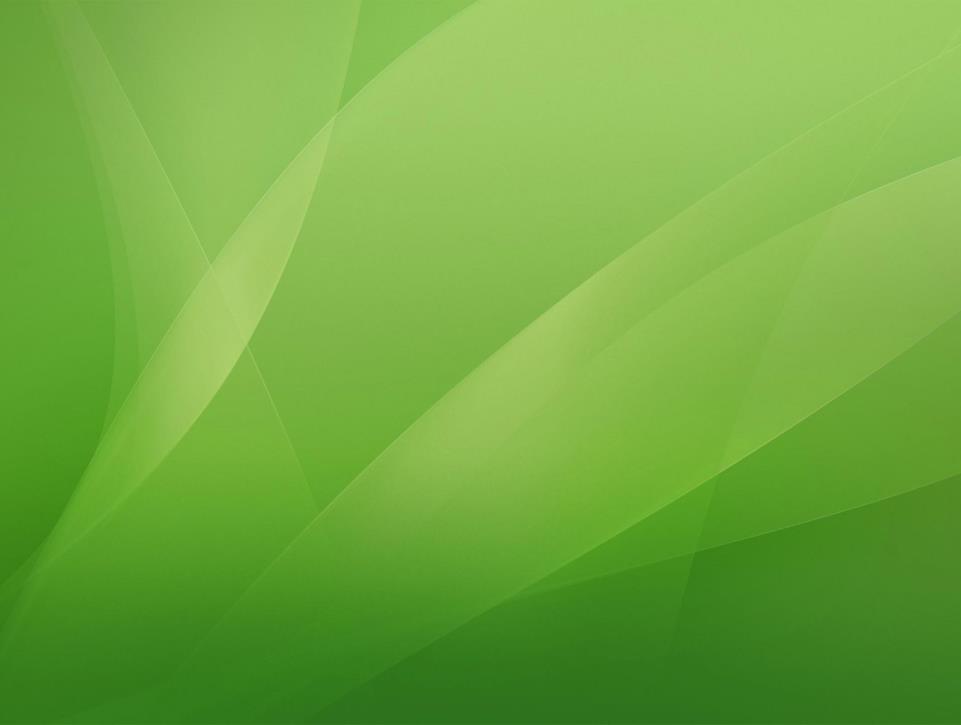 Efekty kursów szkoleniowych
Poszerzenie wiedzy na temat kultury i historii Irlandii,
Zwiększenie kompetencji i umiejętności w posługiwaniu się językiem angielskim zawodowym,
Wiedza na temat europejskiego rynku pracy.
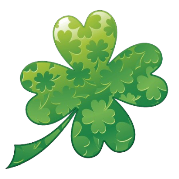 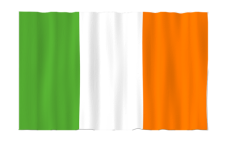 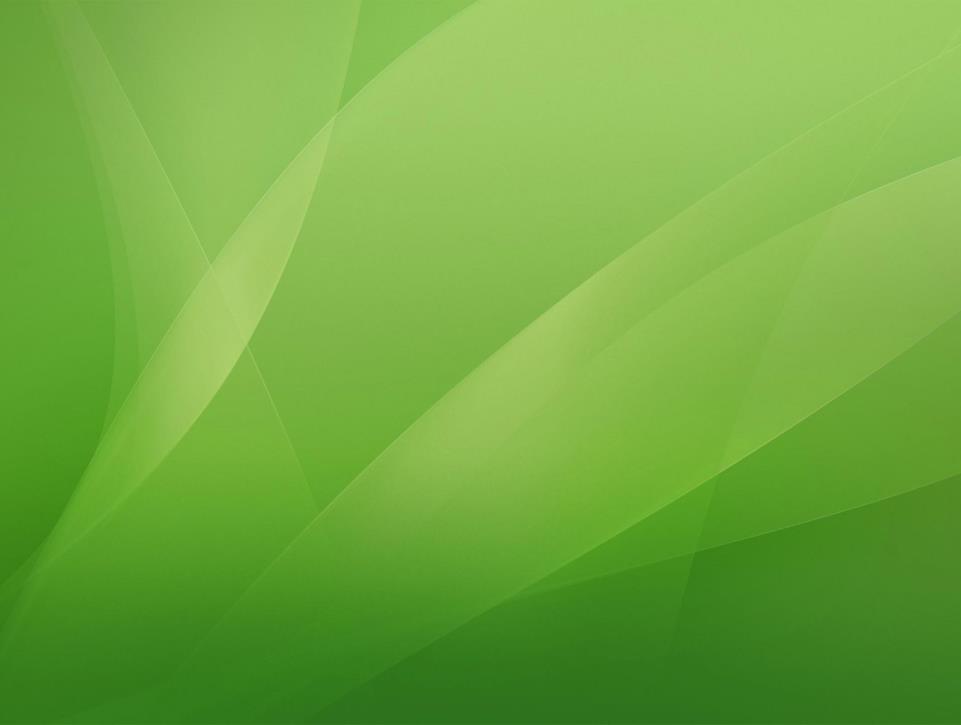 Pierwsza grupa - zawody: 
fototechnik,
technik żywienia i usług gastronomicznych,
technik obsługi turystycznej;
 termin:
24.03.2019-06.04.2019
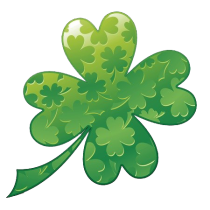 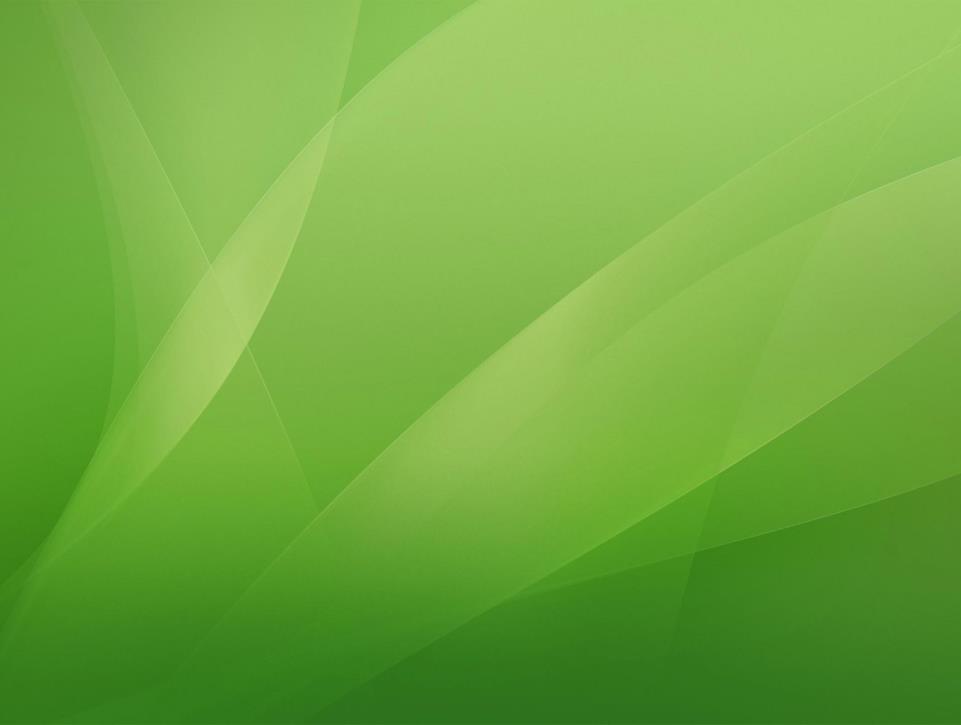 Podróż
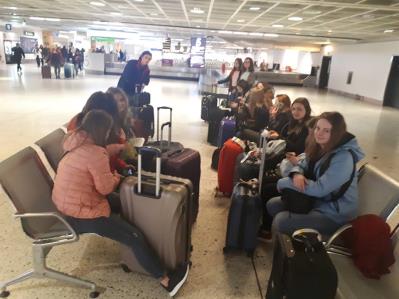 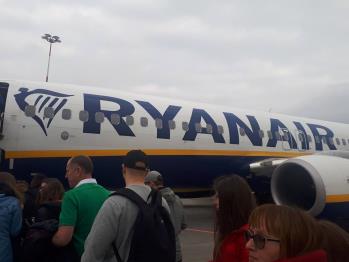 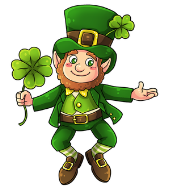 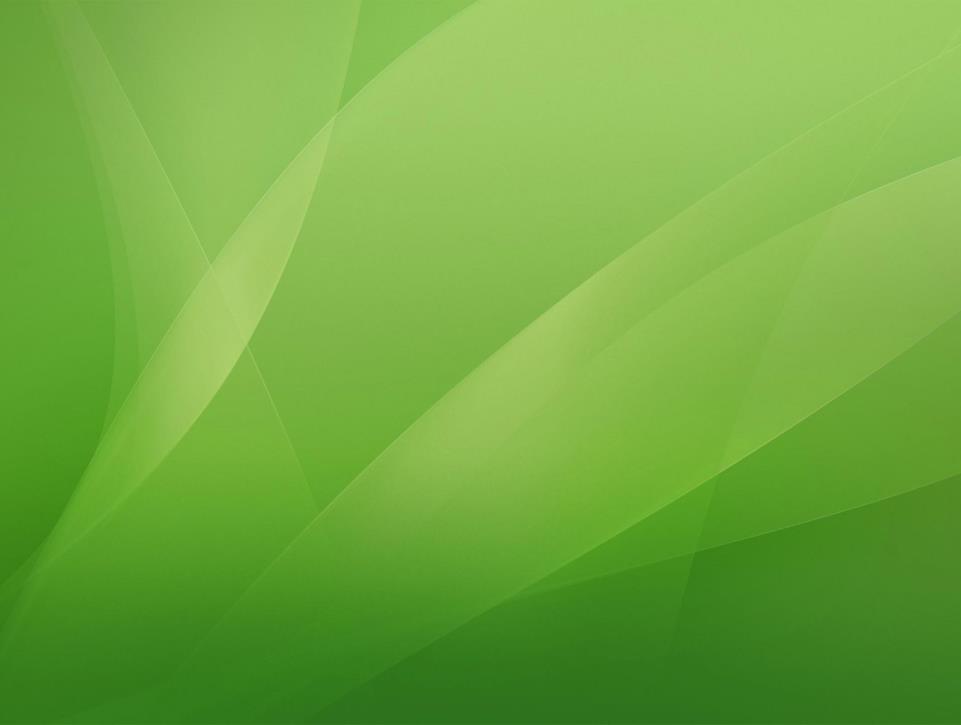 Podróż
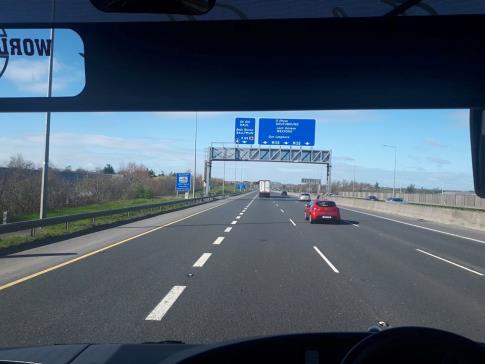 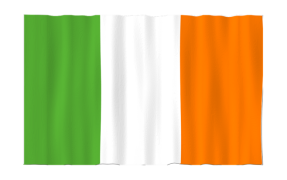 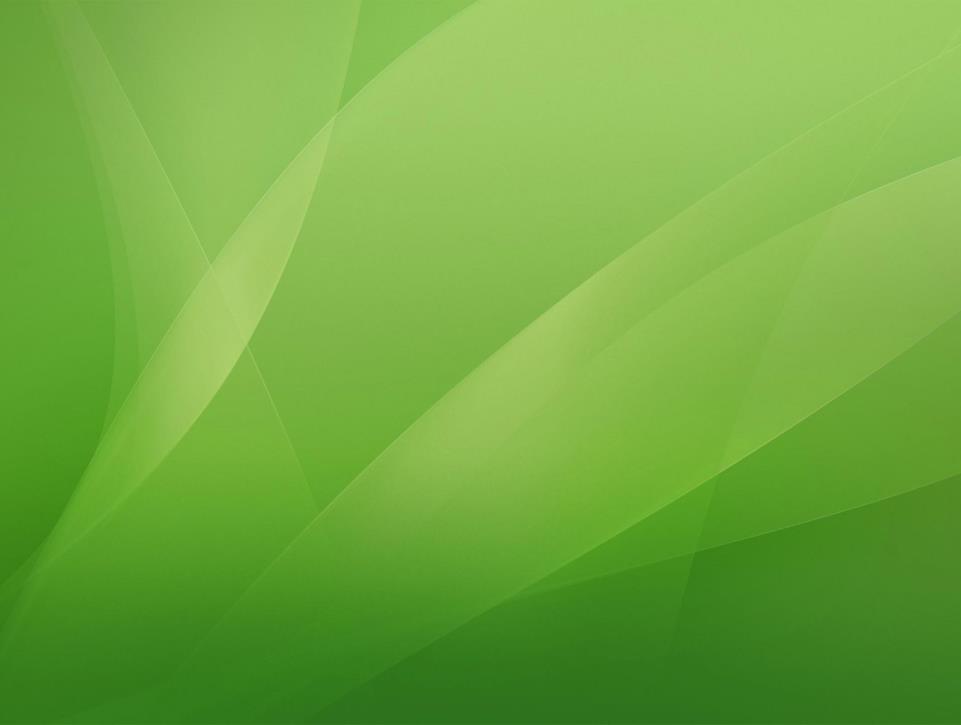 Spotkania szkoleniowe
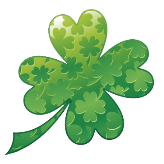 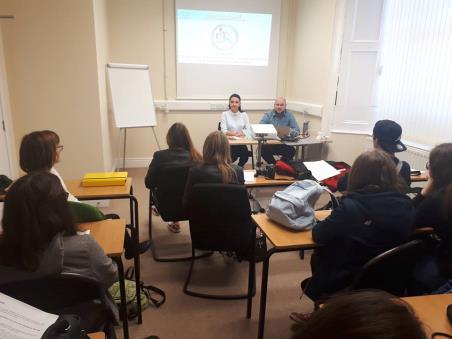 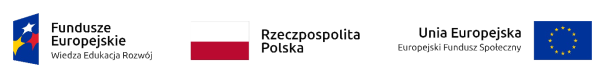 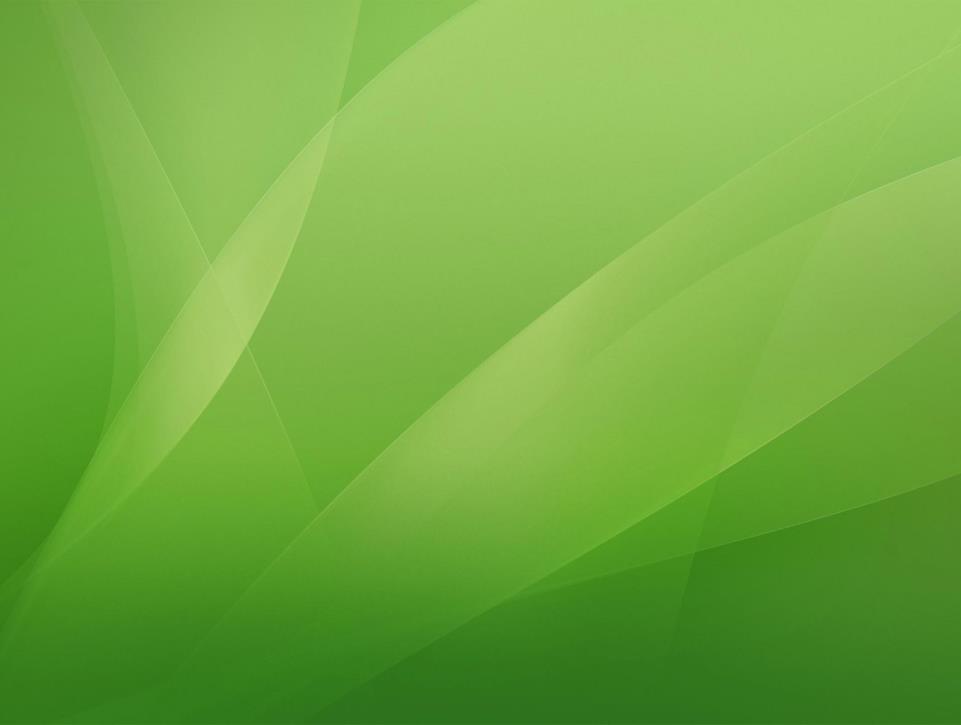 Spotkania z pracodawcami
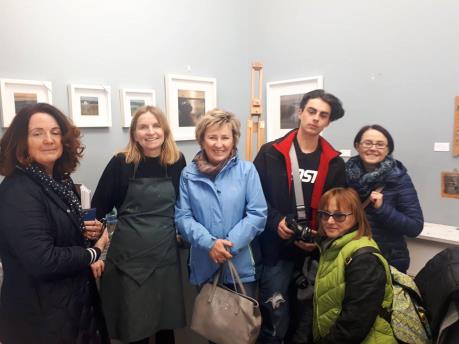 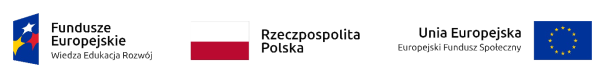 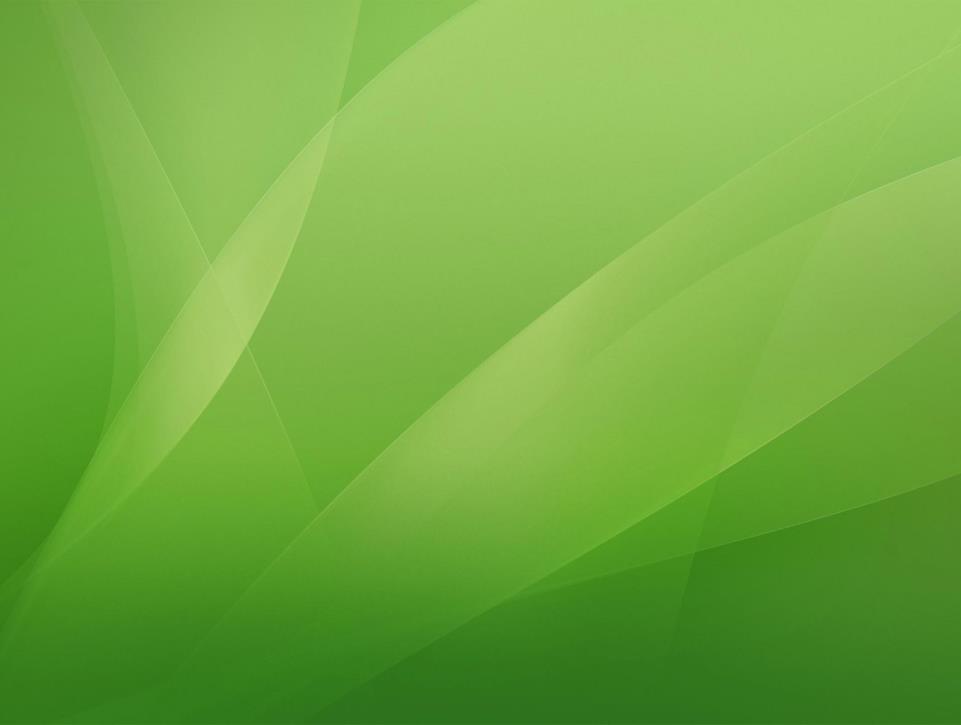 Fototechnik
Poznanie przepisów BHP i p-poż, oraz zasad udzielania pierwszej pomocy, 
Poznanie zakresu prac na poszczególnych stanowiskach w firmie fotograficznej, 
Poznanie zasad wykonywania zdjęć produktowych, portretowych oraz do dokumentów w praktyce, 
Przygotowywanie planu zdjęciowego i posługiwanie się sprzętem i akcesoriami w studiu fotograficznym, 
Dobieranie ustawień aparatu, 
Znajomość techniki rejestracji materiału do postaci cyfrowej, 
Znajomość sposobów obróbki fotografii w programie graficznym (fotomontaż, retusz, automatyzacja obróbki),
Poznanie sposobów archiwizacji fotografii, sposobów przygotowania fotografii do publikacji internetowych i elektronicznych oraz publikacja projektów,
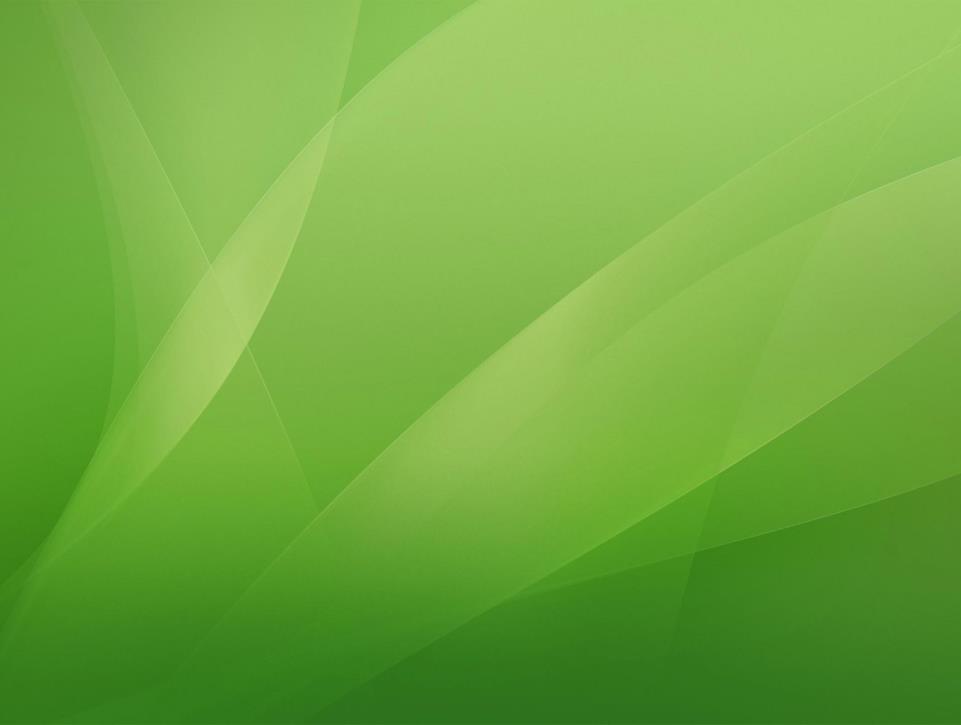 Fototechnik
Umiejętność korzystania z narzędzi oprogramowania do tworzenia elementów graficznych, 
 Znajomość konsekwencji wynikających z nieprzestrzegania przepisów o ochronie  danych osobowych, ochronie wizerunku oraz przepisów prawa podatkowego i prawa autorskiego.
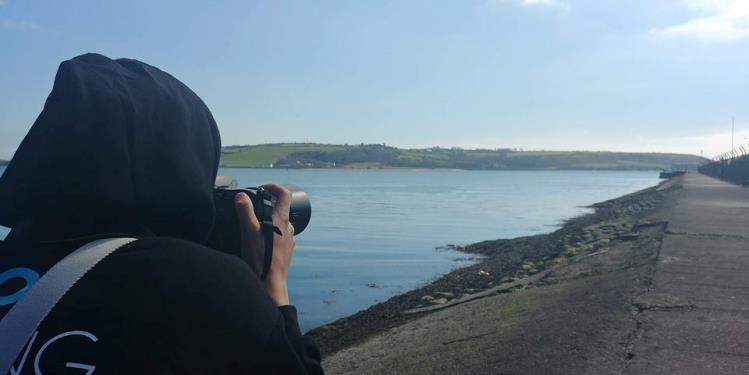 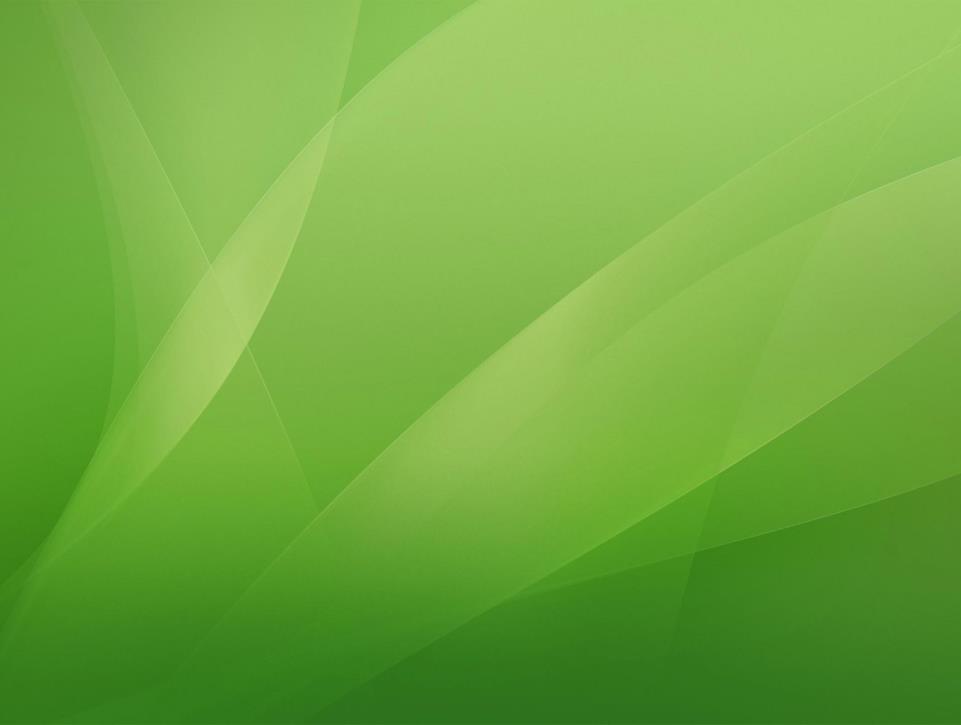 Fototechnik
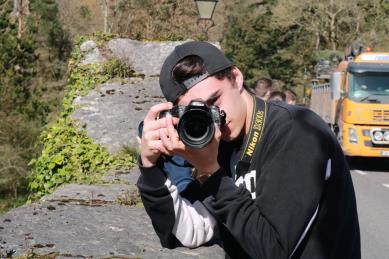 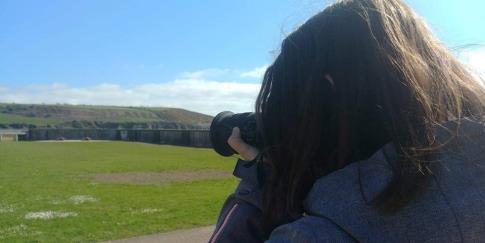 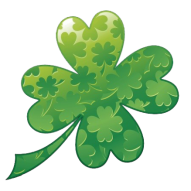 Fototechnik
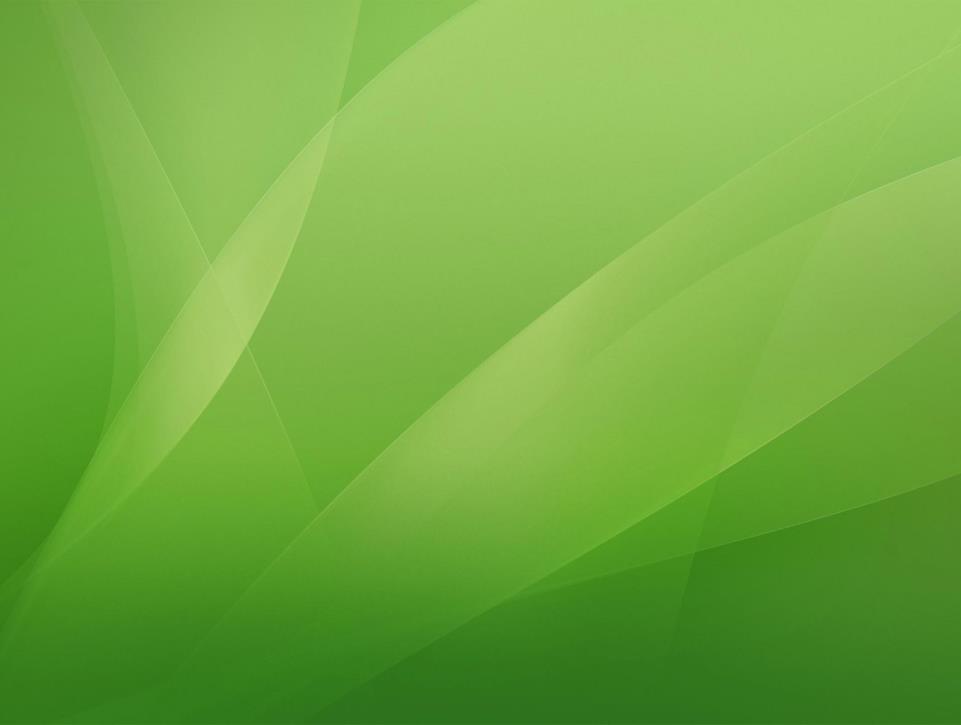 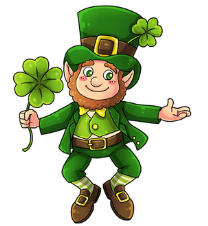 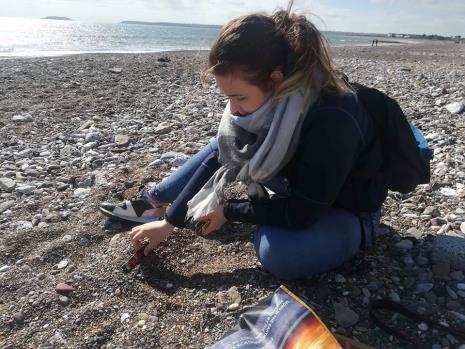 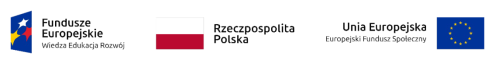 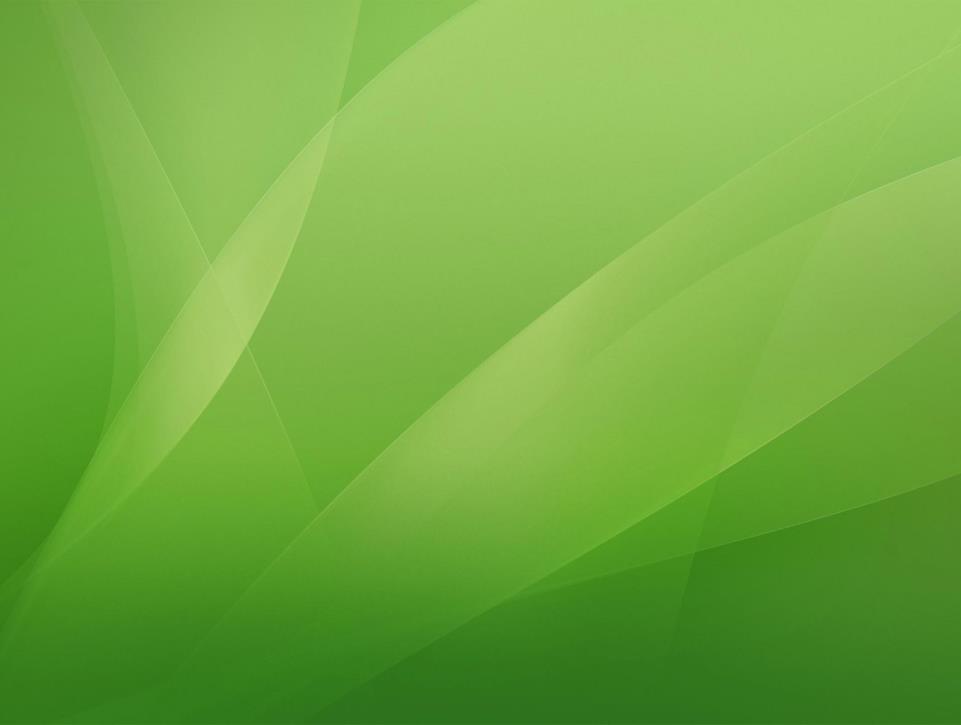 Technik żywienia i usług gastronomicznych
Poznanie przepisów BHP i p-poż,
 Poznanie przepisów żywienia zbiorowego oraz specyfiki pracy na różnych stanowiskach, 
Poznanie zasad magazynowania i obróbki wstępnej surowców pochodzenia roślinnego i zwierzęcego, 
Sporządzanie zestawów śniadaniowych 
Sporządzanie potraw w tym dań regionalnych, zup, sosów, dań mięsnych, 
Sporządzanie zakąsek zimnych, surówek i sałatek oraz napojów, 
Sortowanie i zagospodarowywanie odpadów kuchennych zgodnie z zasadami,
Sporządzanie zakąsek gorących, 
Poznanie zasad utrzymania higieny w kuchni,
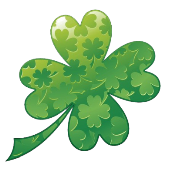 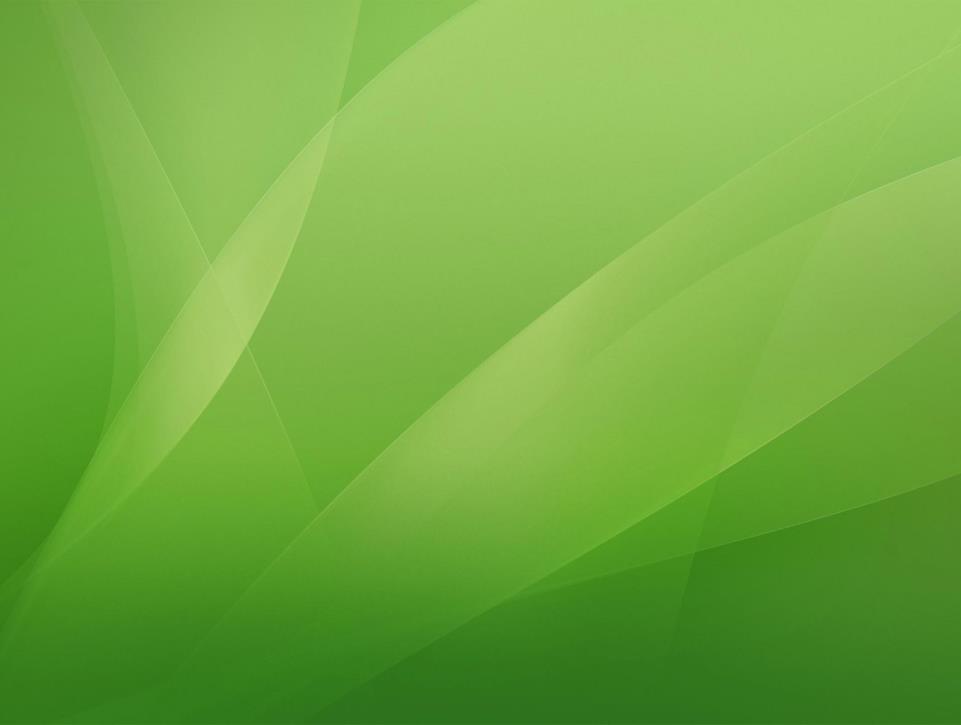 Technik żywienia i usługgastronomicznych
Sporządzanie jadłospisów z uwzględnieniem kuchni regionalnej, 
11. Przygotowywanie sali konsumpcyjnej na różne pory dnia i dla     różnych grup, 
12.  Poznanie zasad przyjmowania zamówień, technik podawania             do      stołu i zbierania naczyń, 
13.  Obsługiwanie konsumenta.
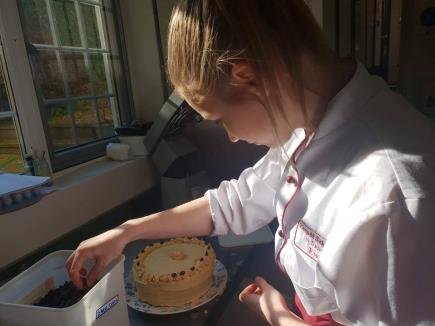 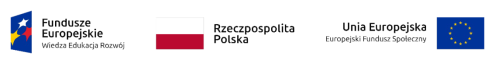 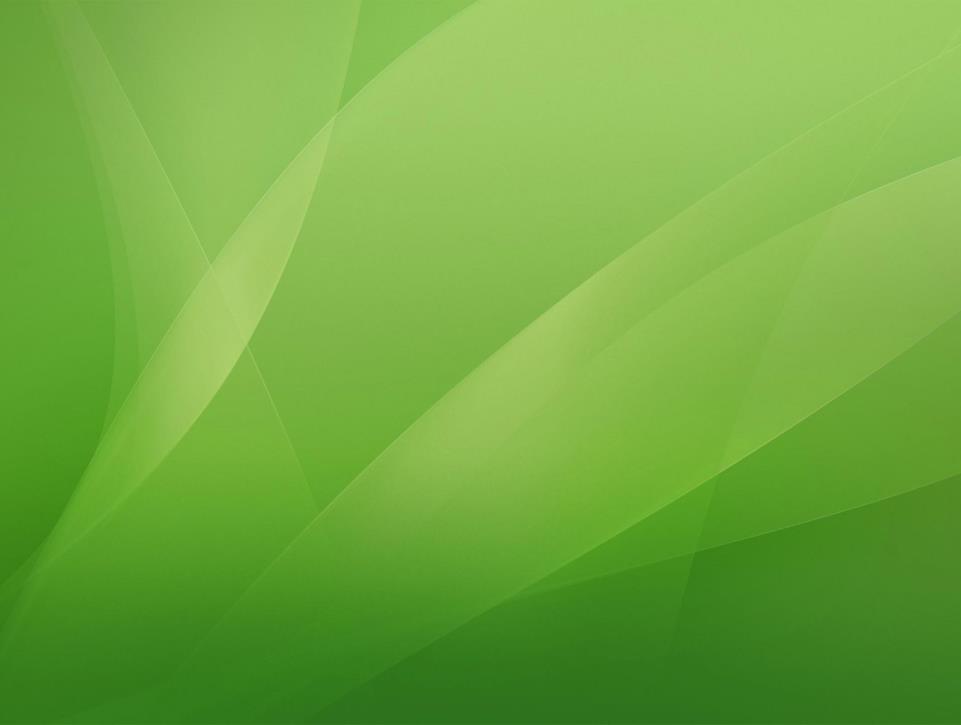 Technik żywienia i usługgastronomicznych
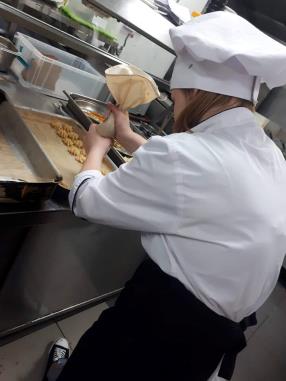 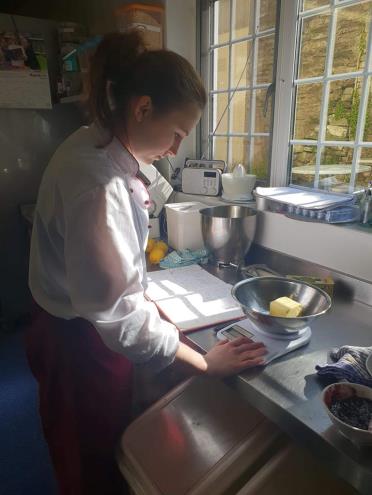 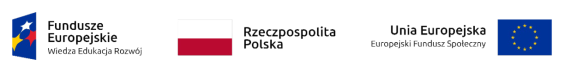 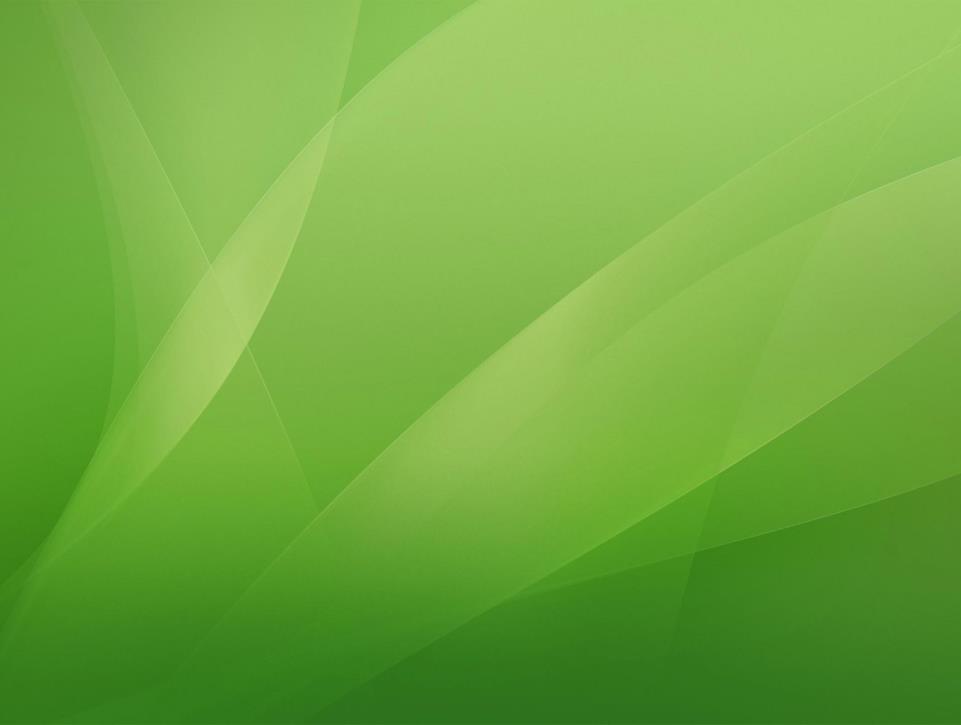 Technik żywienia i usługgastronomicznych
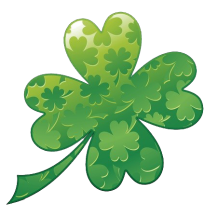 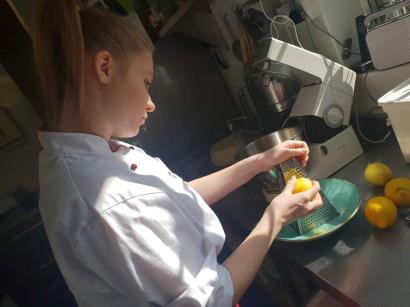 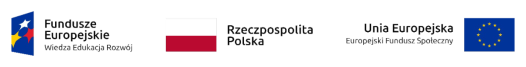 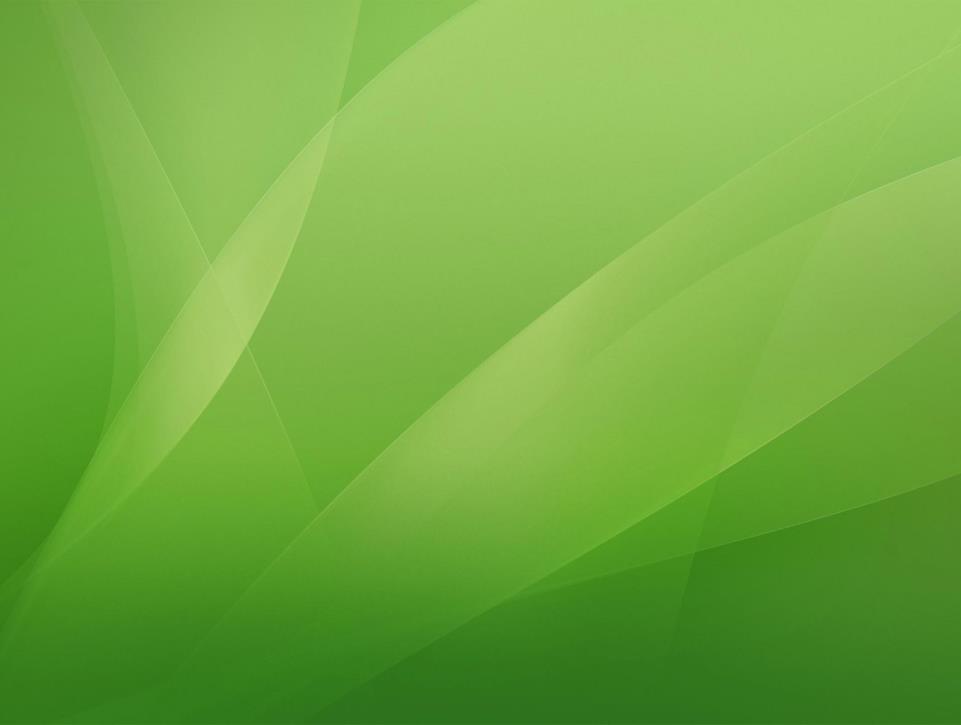 Technik obsługi turystycznej
Poznanie przepisów BHP i p-poż, , ochrony środowiska, a także przepisów dotyczącymi turystyki oraz poznanie miejsca odbywania stażu,
 Poznanie zasad bezpośredniej obsługi klienta z wykorzystaniem języka obcego w pracy
Wykorzystanie języka obcego w pracy, stosowanie zasad korespondencji służbowej, 
Zapoznanie się z ofertą działalności firmy – planowanie promocji produktu turystycznego: zasady marketingu, reklamy, promocji imprez i usług turystycznych – sporządzanie ulotek reklamowych
Analiza regulacji prawnych dotyczących bazy obiektów turystycznych , 
Zapoznanie z zasadami planowania imprezy turystycznej/ bankietu, konferencji, spotkania/, 
Ćwiczenia teoretyczne w sporządzaniu programów wycieczek                               z uwzględnieniem atrakcji turystycznych Irlandii
Ćwiczenia w recepcji i obsłudze klienta - kultura osobista		             i etyka zawodowa pracowników obsługi, higiena i ubiór .
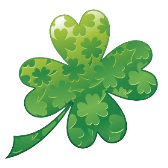 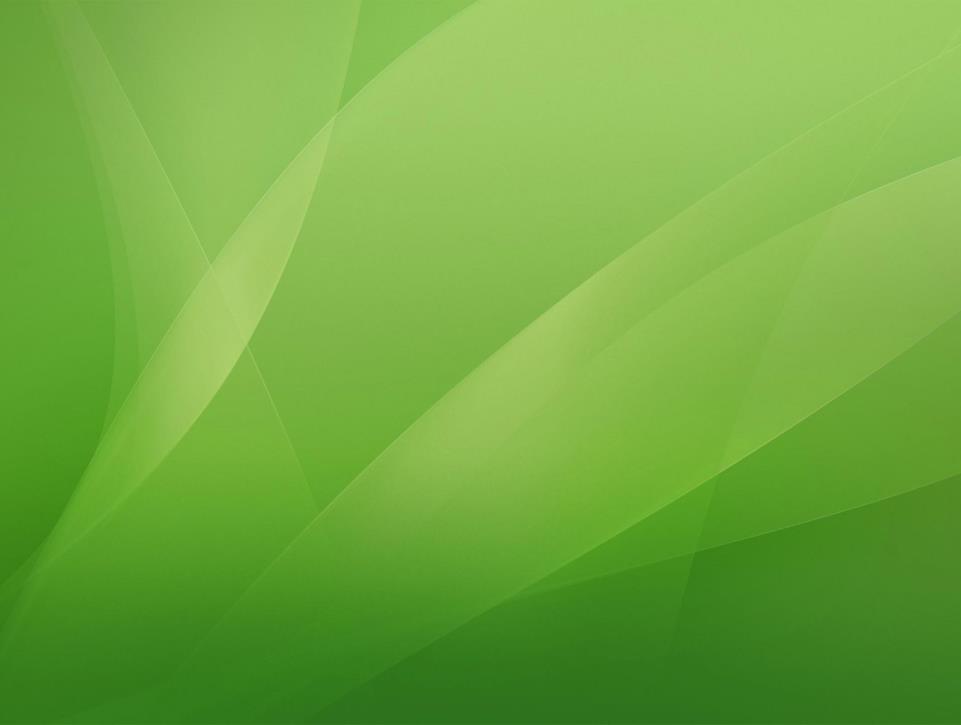 Technik organizacji turystyki
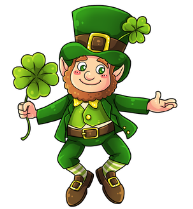 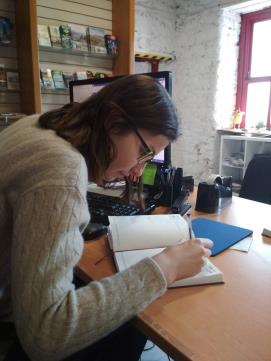 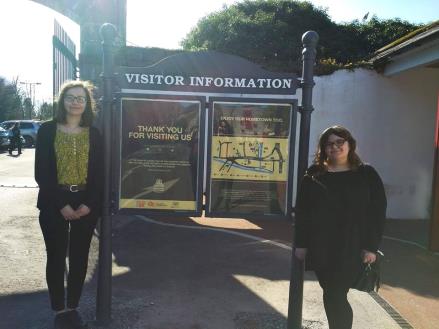 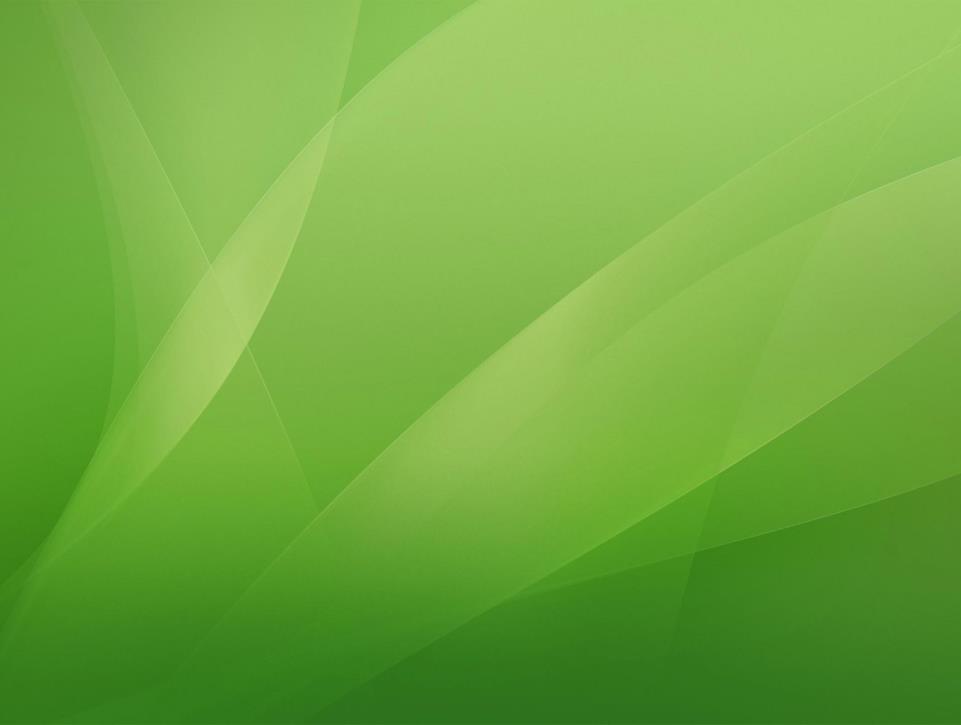 Druga grupa - zawody: 
technik usług fryzjerskich, 
technik budownictwa,
  technik geodeta; 
termin: 05.05.2019 - 18.05.2019 r.
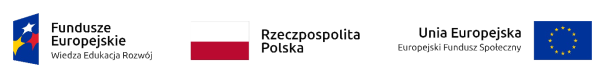 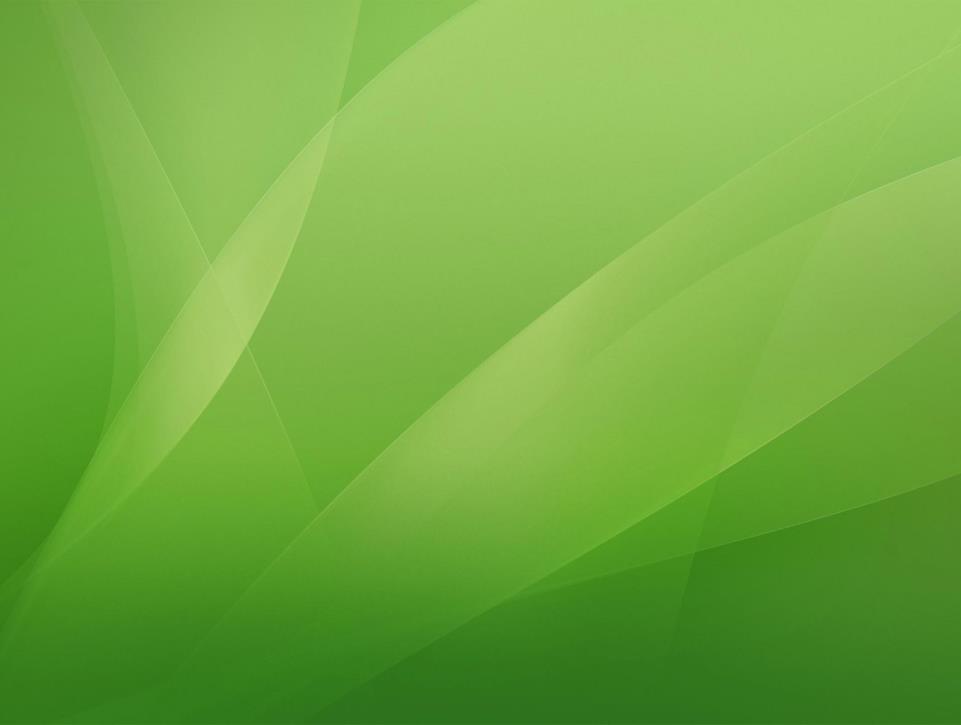 Podróż
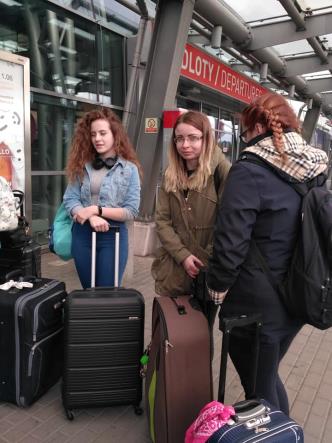 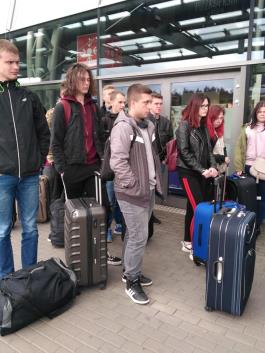 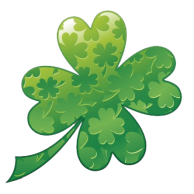 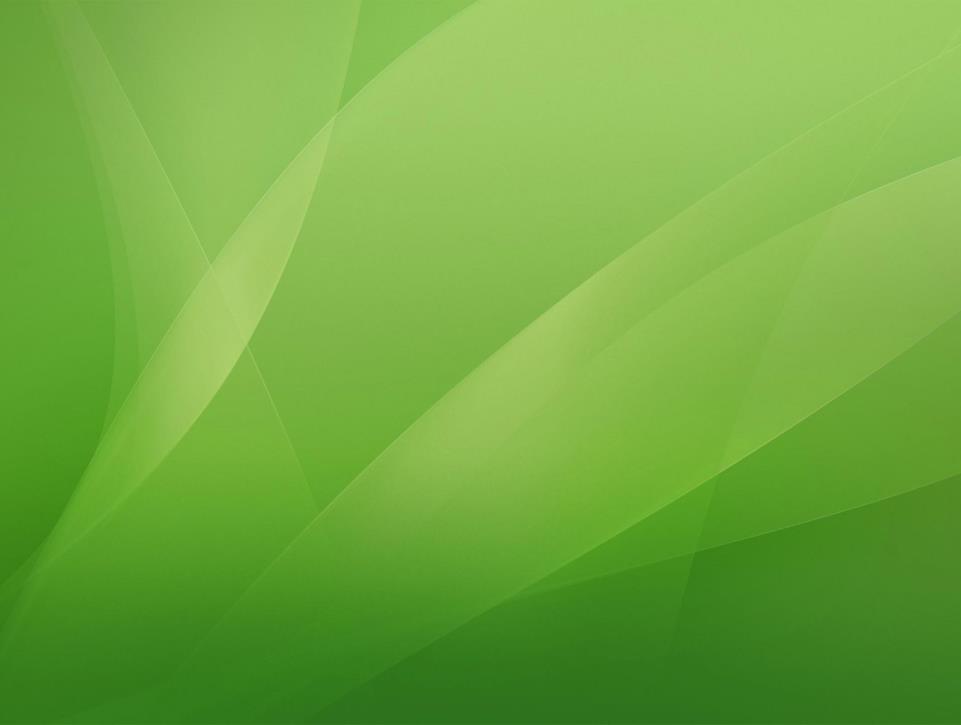 Spotkania szkoleniowe
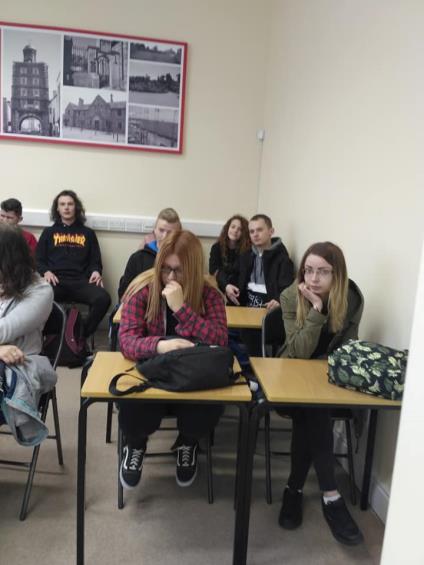 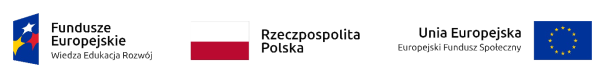 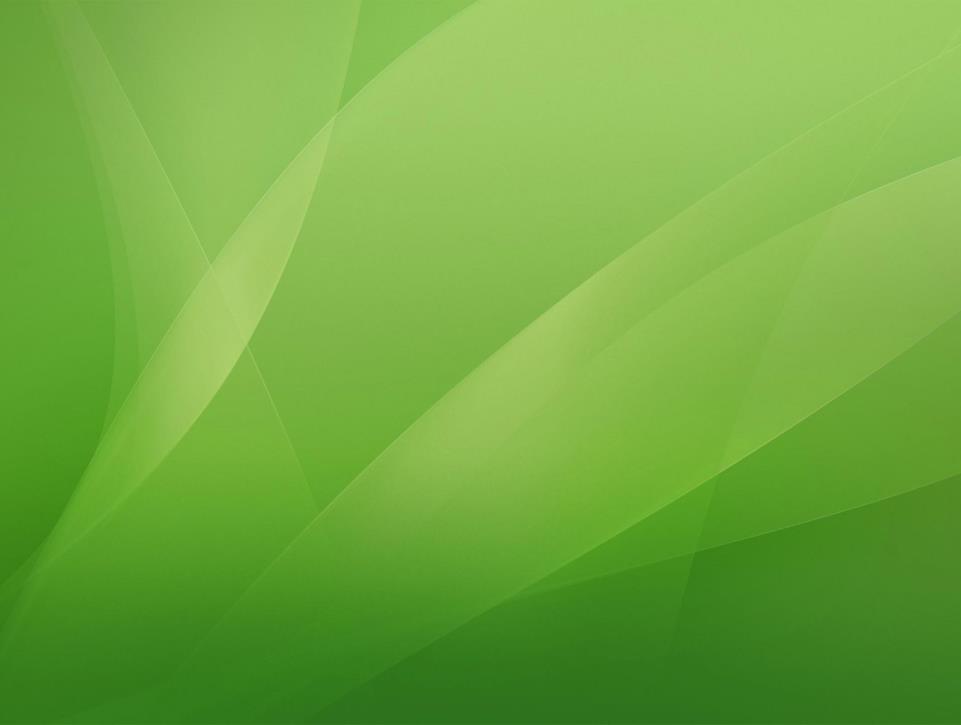 Spotkania z pracodawcami
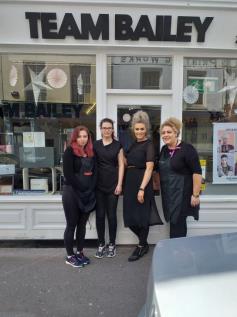 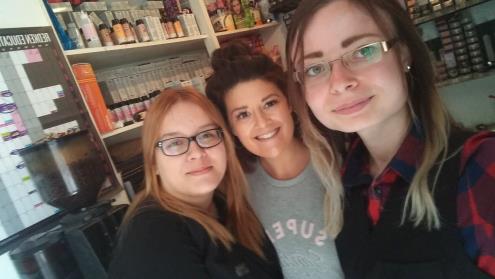 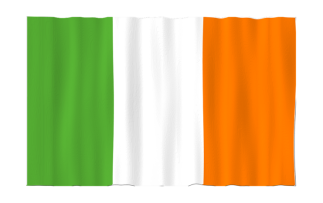 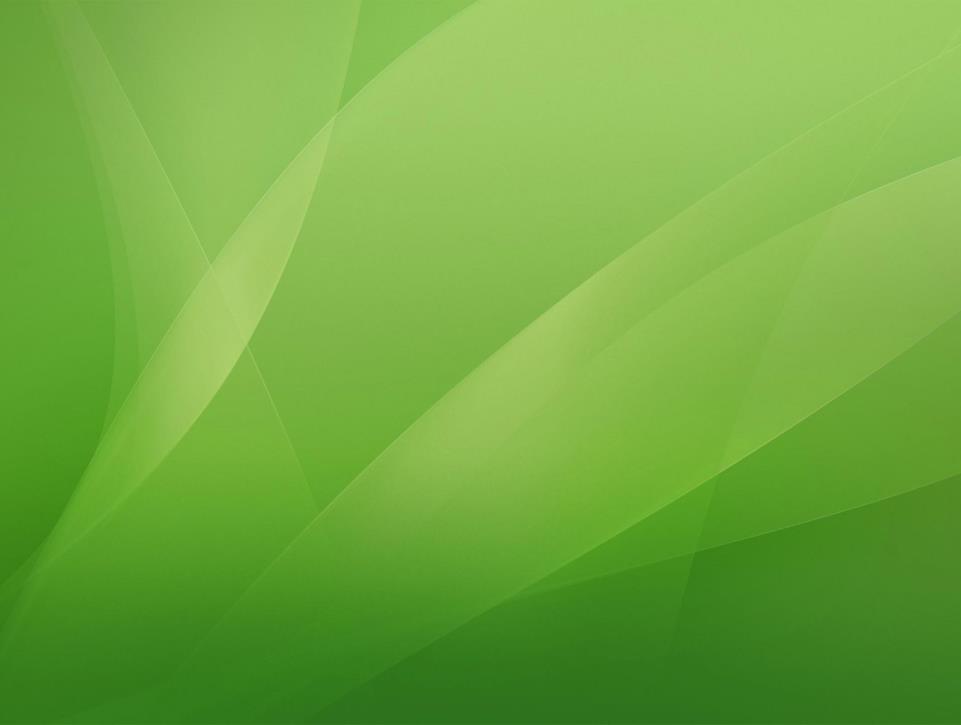 Technik budownictwa i technik geodeta
Poznanie podstawowych zasad dotyczących prac geodezyjnych w Irlandii, 
Zapoznanie ze specyfiką pomiarów terenowych w Irlandii i wzorców pożądanych efektów pomiarów, 
Wykonywanie podstawowych elementów pomiarów geodezyjnych z wykorzystaniem tachimetru i stacji pomiarowej GPS,
Poznanie sposobów opracowania dokumentacji pomiarowej i podstawowych technik komputerowych opracowań geodezyjnych,
Nabycie wiedzy w zakresie organizacji stanowisk do prowadzenia prac budowlanych, 
Poznanie kompetencji pracowników zatrudnionych na budowie,
Poznanie wymagań w zakresie jakości wykonywanych prac,
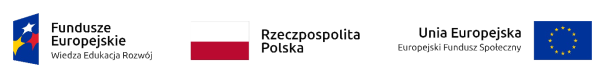 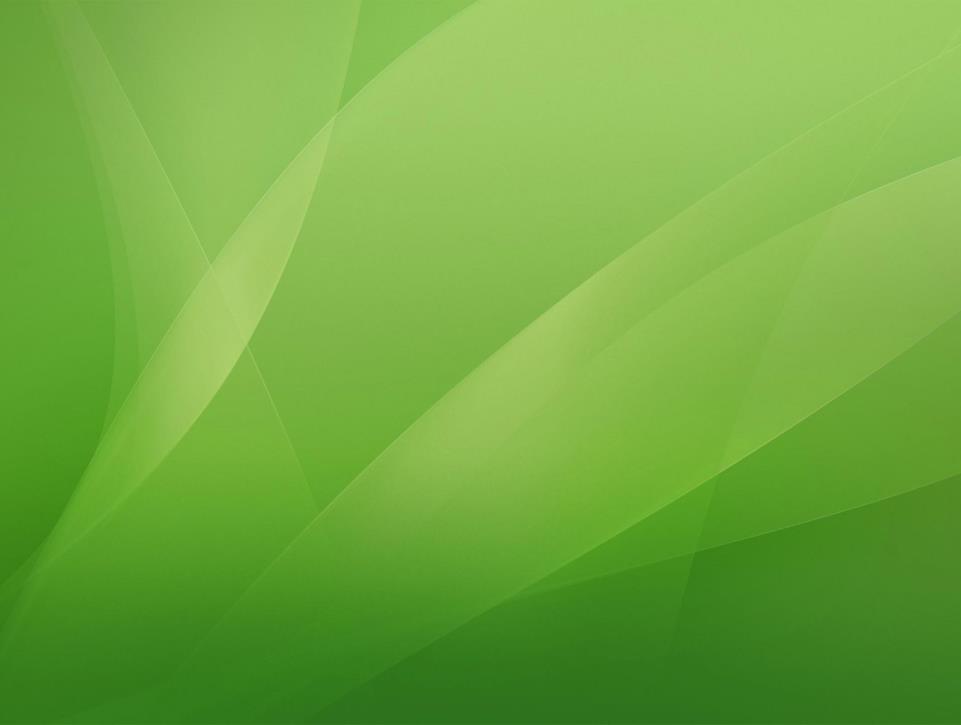 Technik budownictwa i technik geodeta
Określanie rodzaju wykonywanych robót i sposobu ich prowadzenia, 
Wykonywanie podstawowych prac budowlanych na różnych frontach budowlanych, 
Poznanie zastosowań programu typu CAD przy wykonywaniu robót budowlanych, 
Nabycie wiedzy z zakresu podstawowych przepisów dotyczących BHP- otrzymanie certyfikatu SAFE PASS.
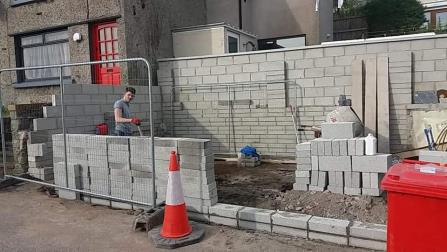 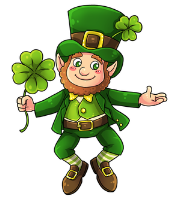 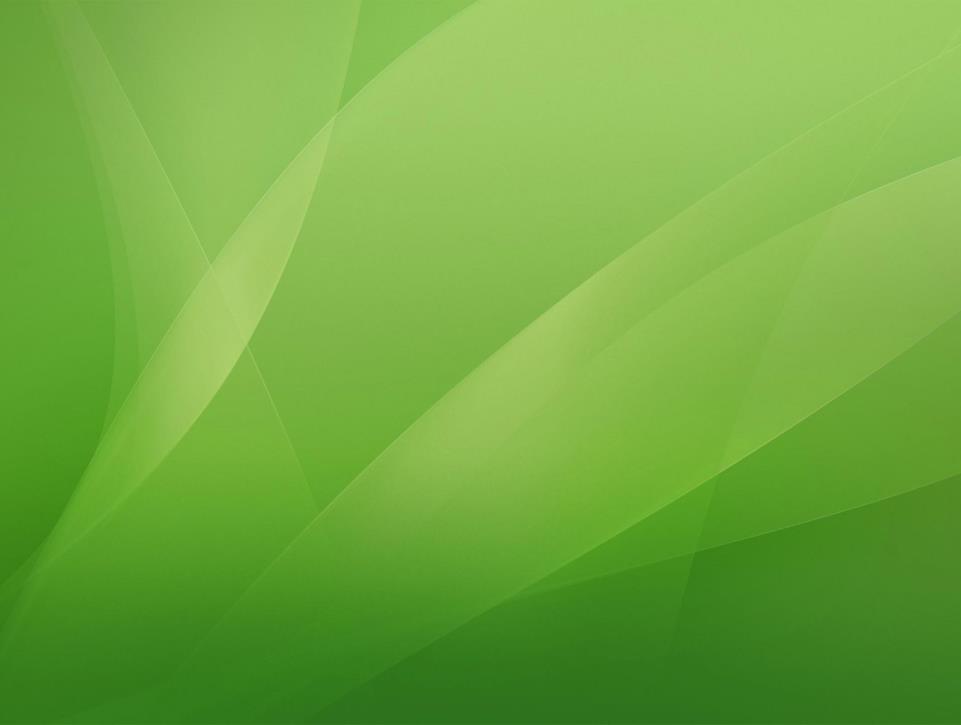 Technik budownictwa i technik geodeta
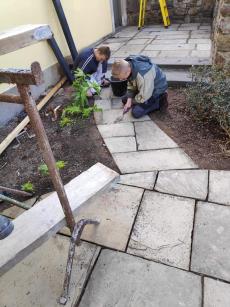 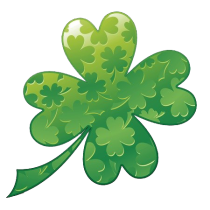 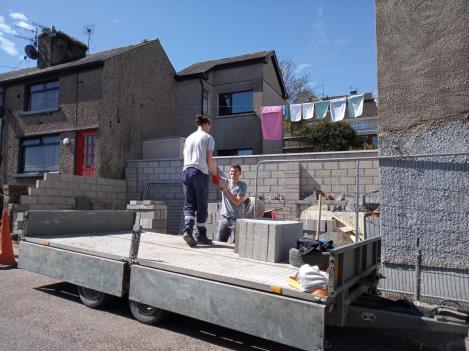 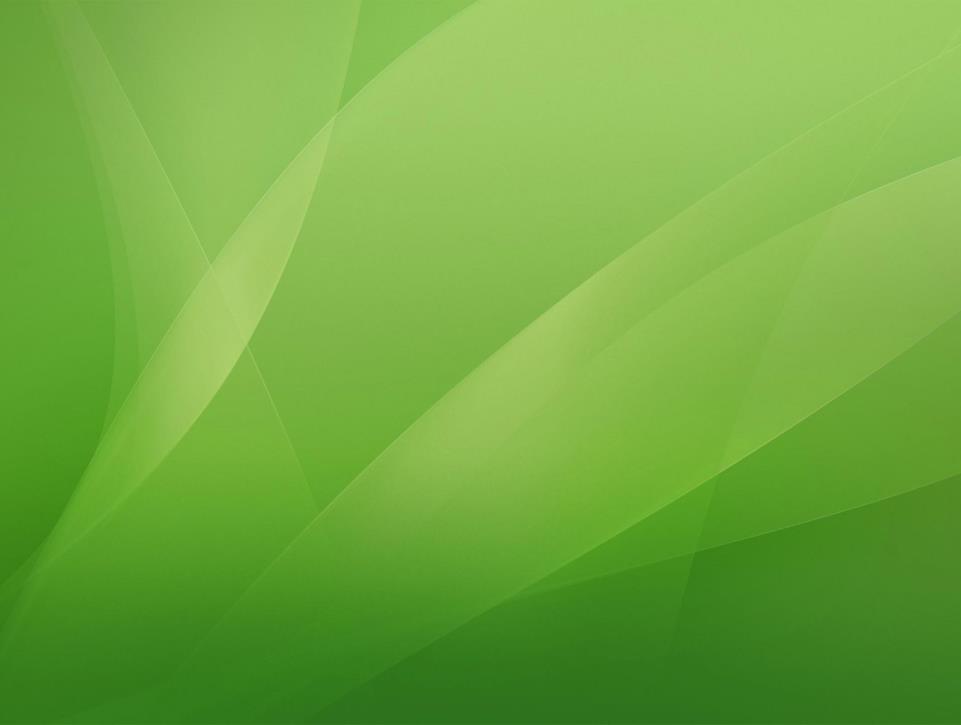 Technik usług fryzjerskich
Zapoznanie się ze specyfiką oraz trendami mody fryzjerskiej obowiązującej w Irlandii,
Wykonywanie zabiegów pielęgnacyjnych włosów i skóry głowy,
Dobieranie technik, sprzętu oraz preparatów do podstawowych zabiegów fryzjerskich,
Wykonywanie zabiegów ondulacji trwałej i nietrwałej,
Planowanie i wykonywanie strzyżenia włosów 
z zastosowaniem technik podstawowych i uzupełniających, 
Wykonywanie zabiegów koloryzacji i rozjaśniania włosów różnymi technikami,
 Wykonywanie fryzur okolicznościowych, dziennych, wieczorowych i koktajlowych, zgodnych z aktualnymi trendami mody fryzjerskiej w Irlandii.
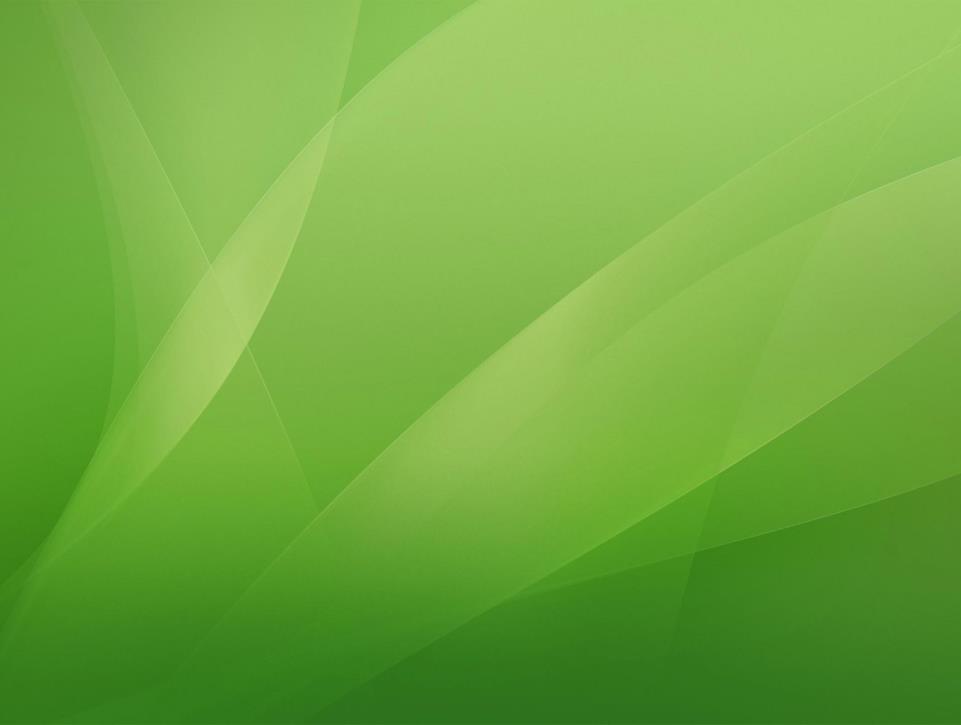 Technik usług fryzjerskich
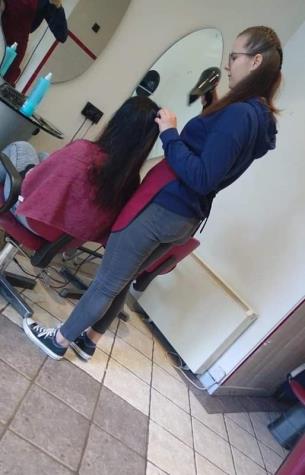 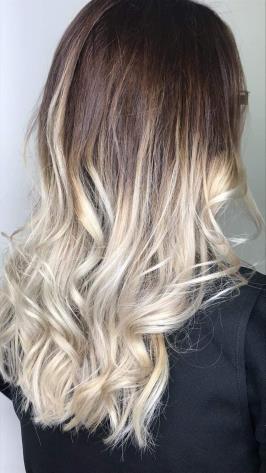 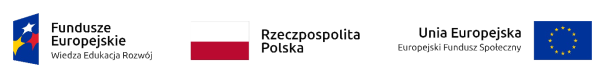 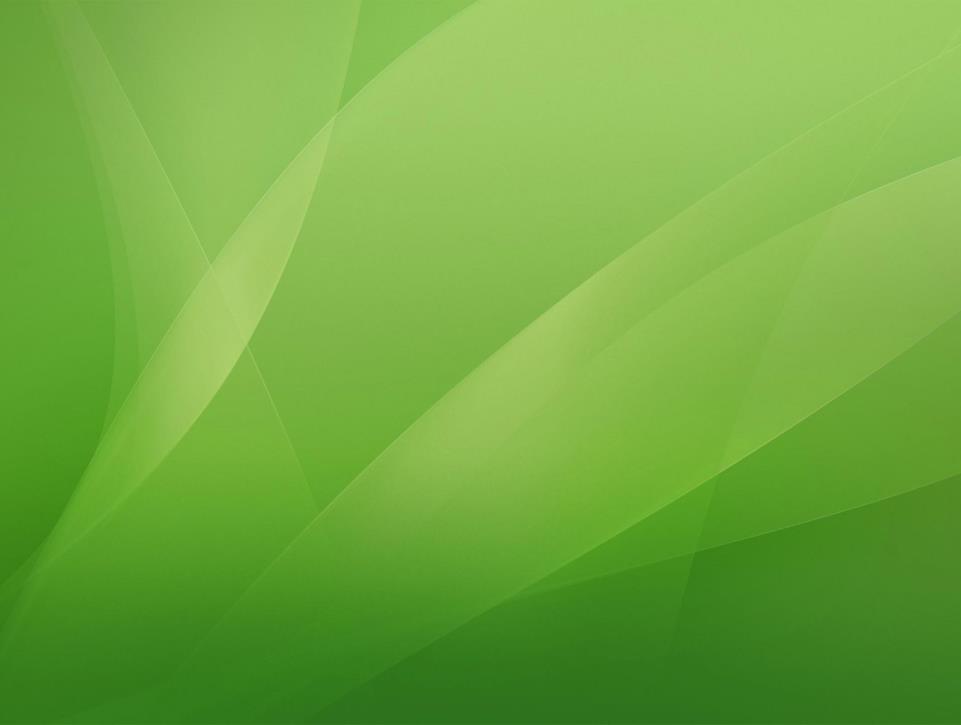 Program kulturowy
Wyczieczki:
Lismore,
Mahon Falls,
Cork,
Ardmore Cliff.
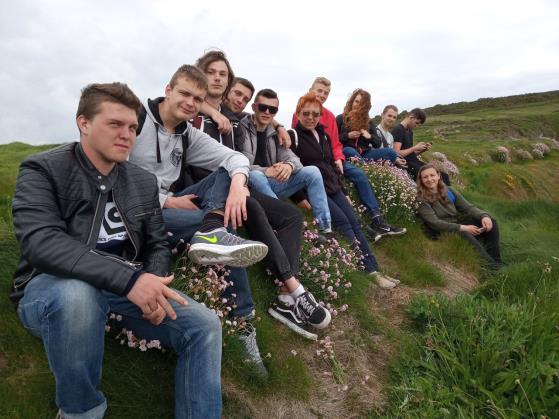 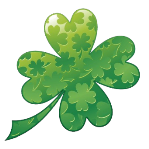 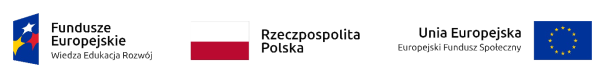 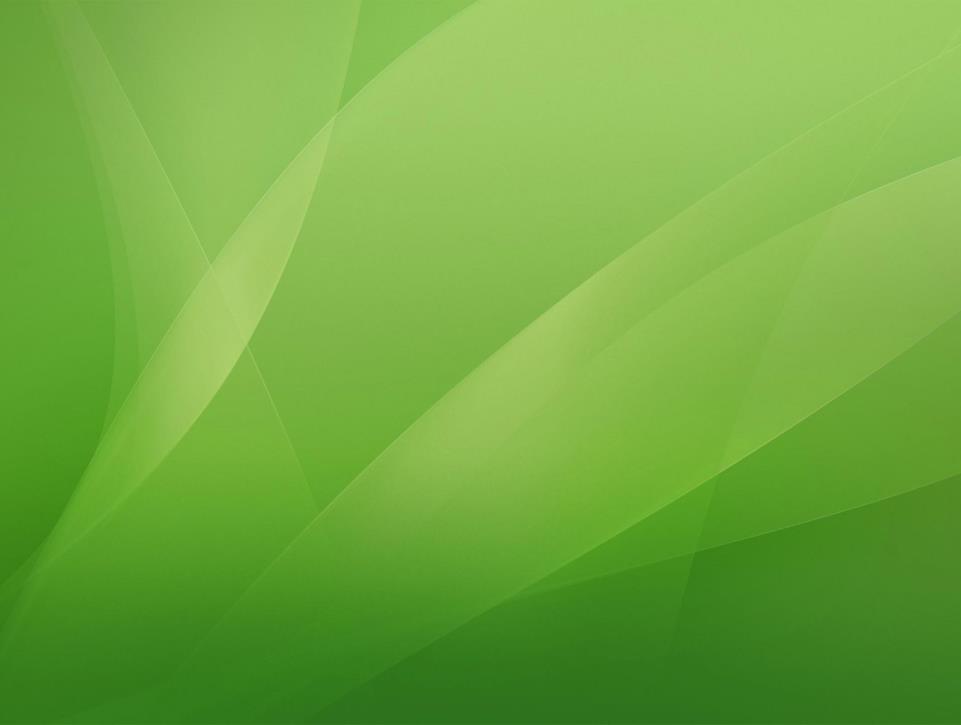 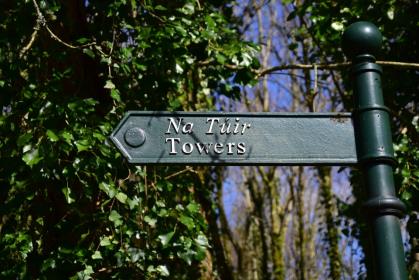 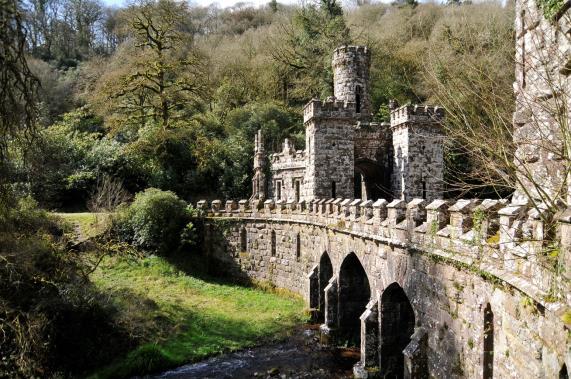 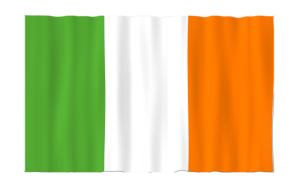 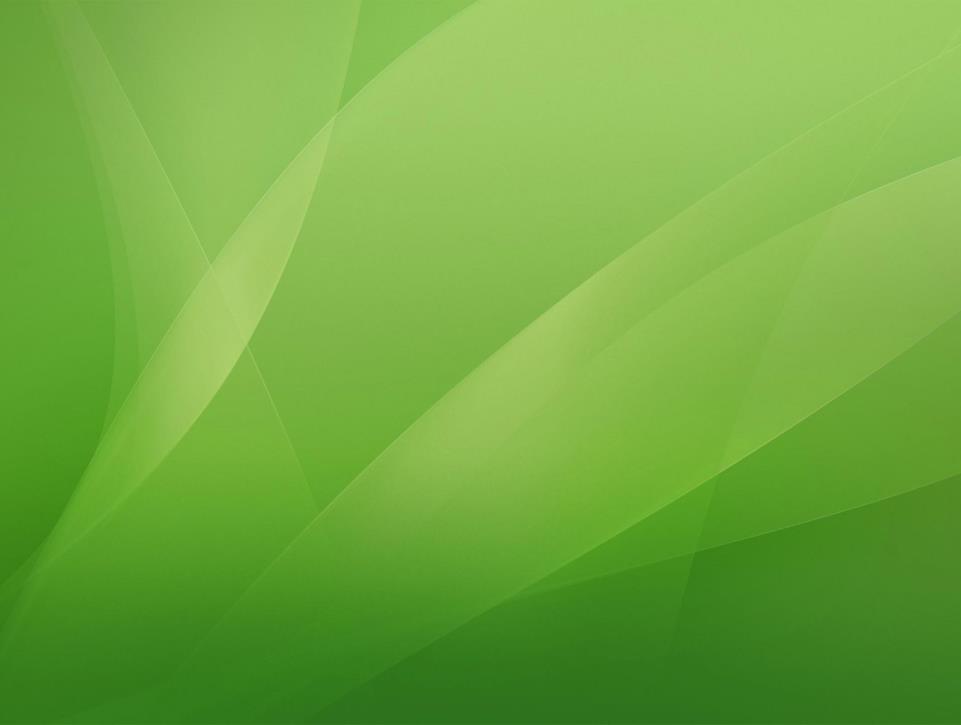 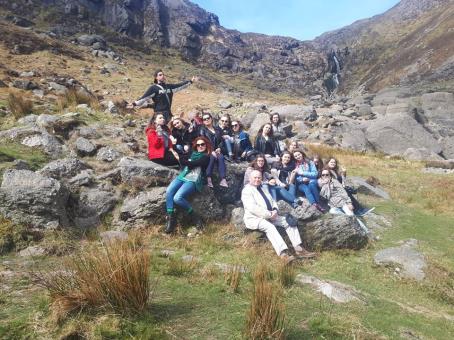 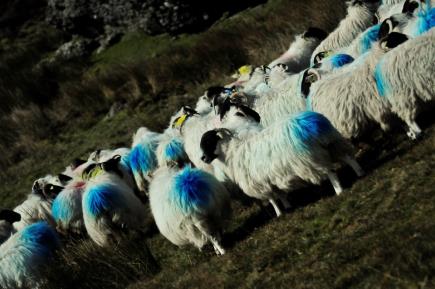 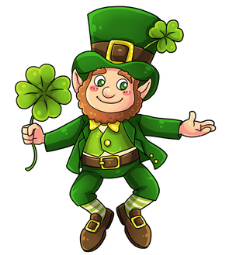 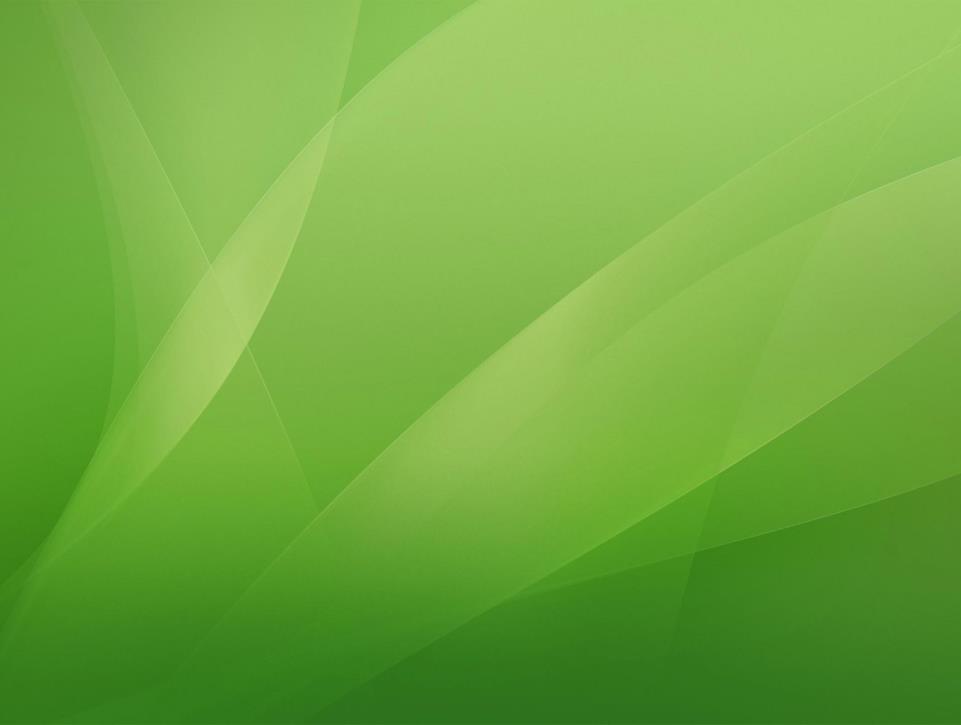 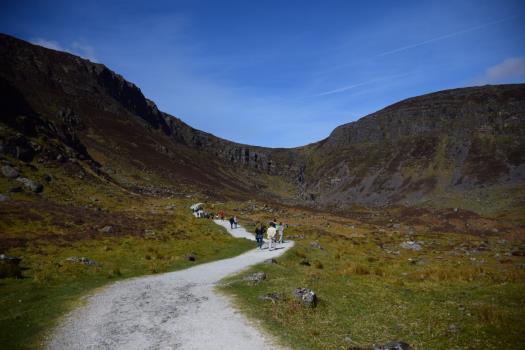 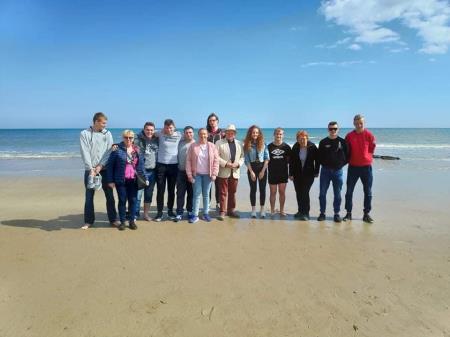 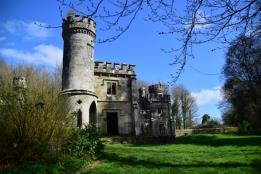 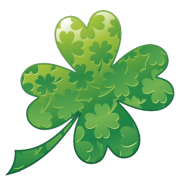 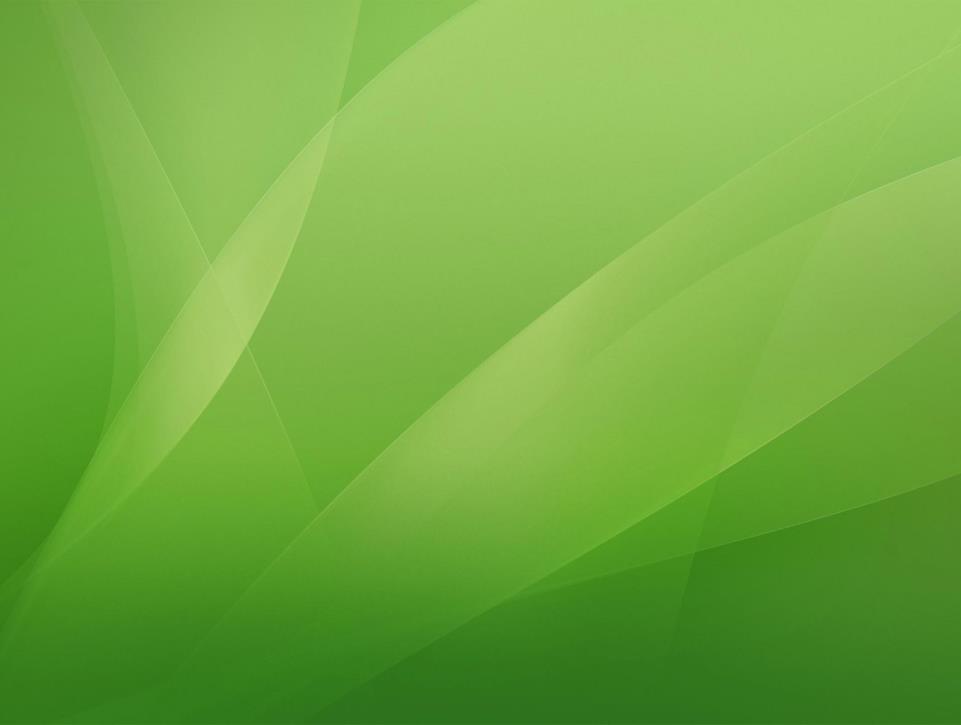 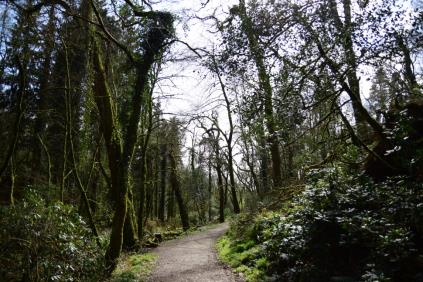 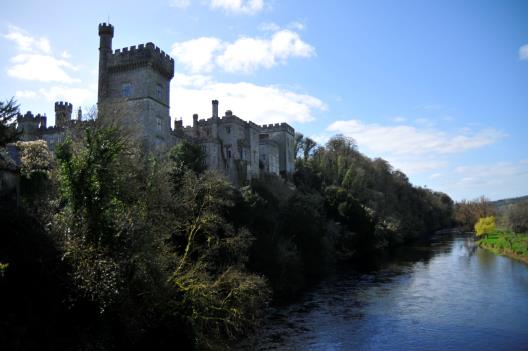 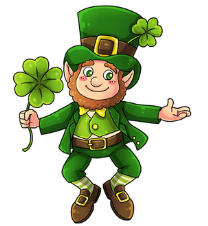 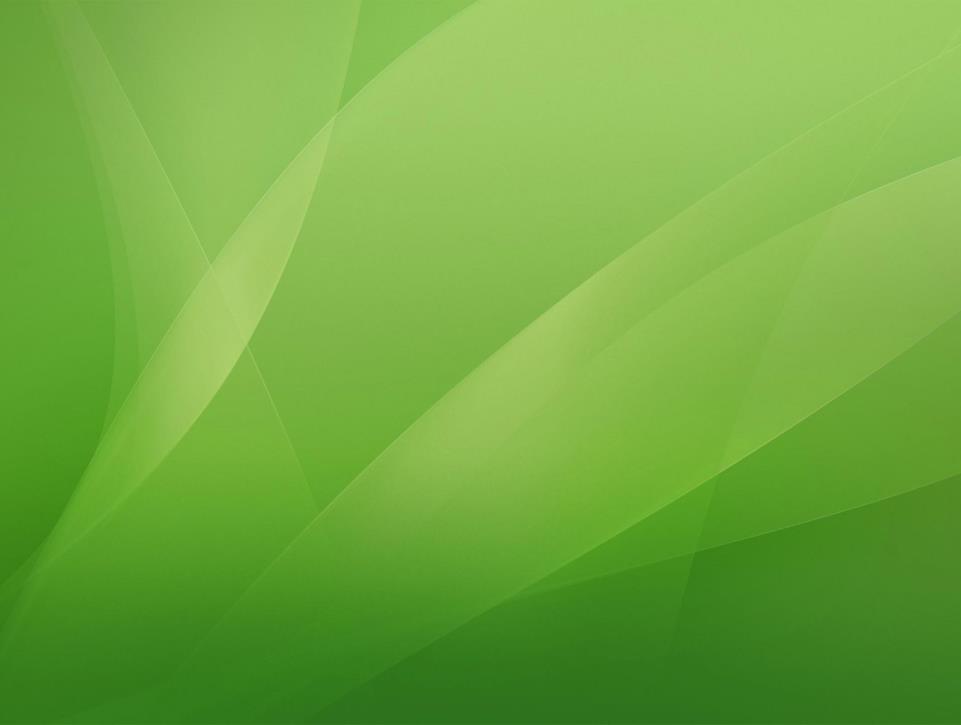 Efekty wspólne
Doskonalenie umiejętności komunikacyjnych w języku angielskim w warunkach realizacji zadań praktycznych,
Doskonalenie kompetencji w zakresie współpracy 
w grupie, wykonywania poleceń przełożonego lub podejmowania samodzielnych decyzji,
Przewidywanie skutków podejmowanych działań oraz ponoszenie odpowiedzialności za ich wykonanie, 
Propozycje - ze strony irlandzkich pracodawców – dalszej, pozaszkolnej współpracy w zakresie indywidualnego zatrudnienia uczniów/absolwentów/ 
.
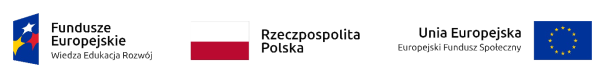 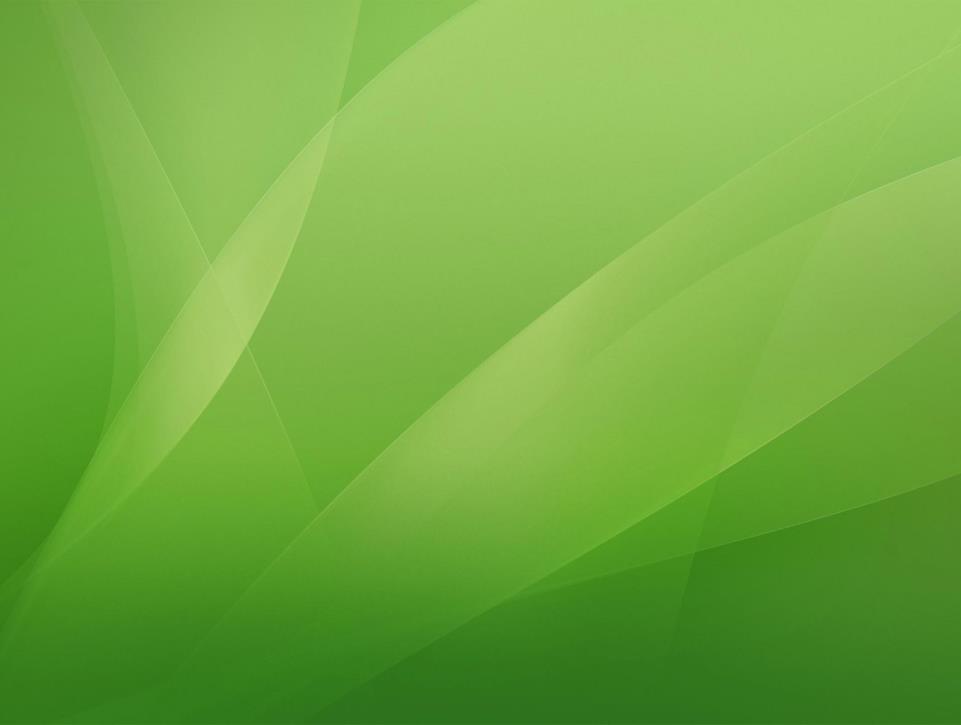 Rezultaty i osiągnięcia uczestników stażu
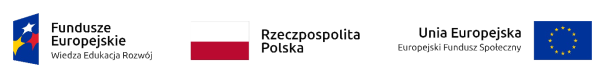 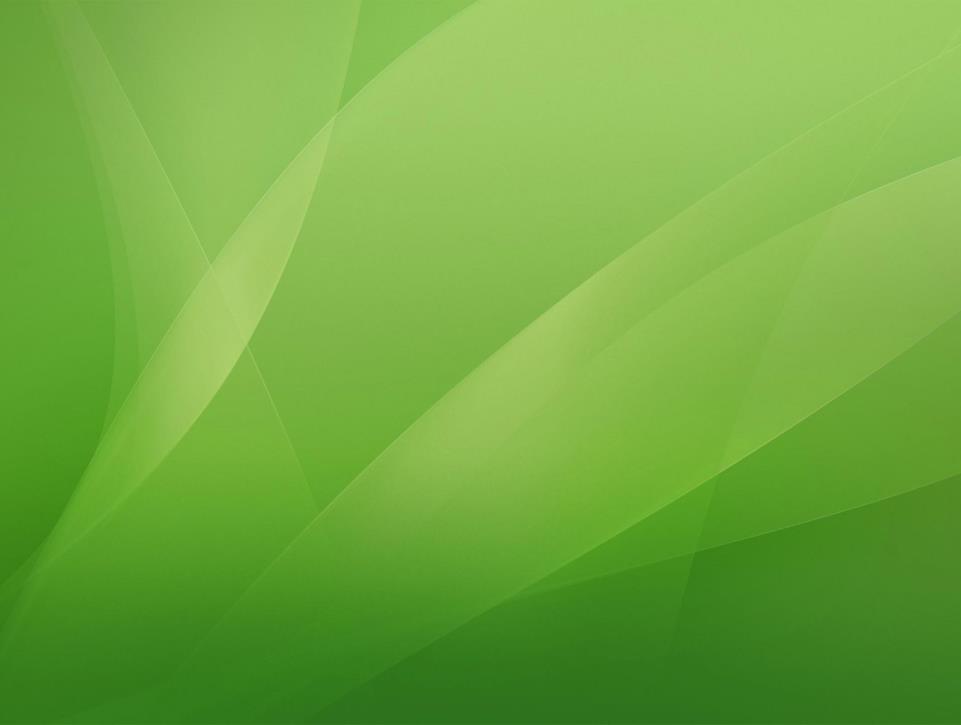 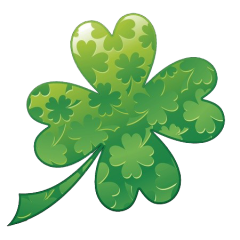 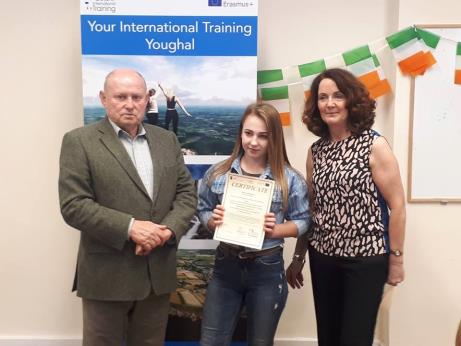 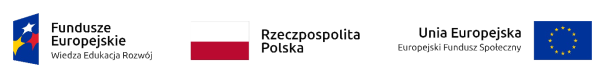 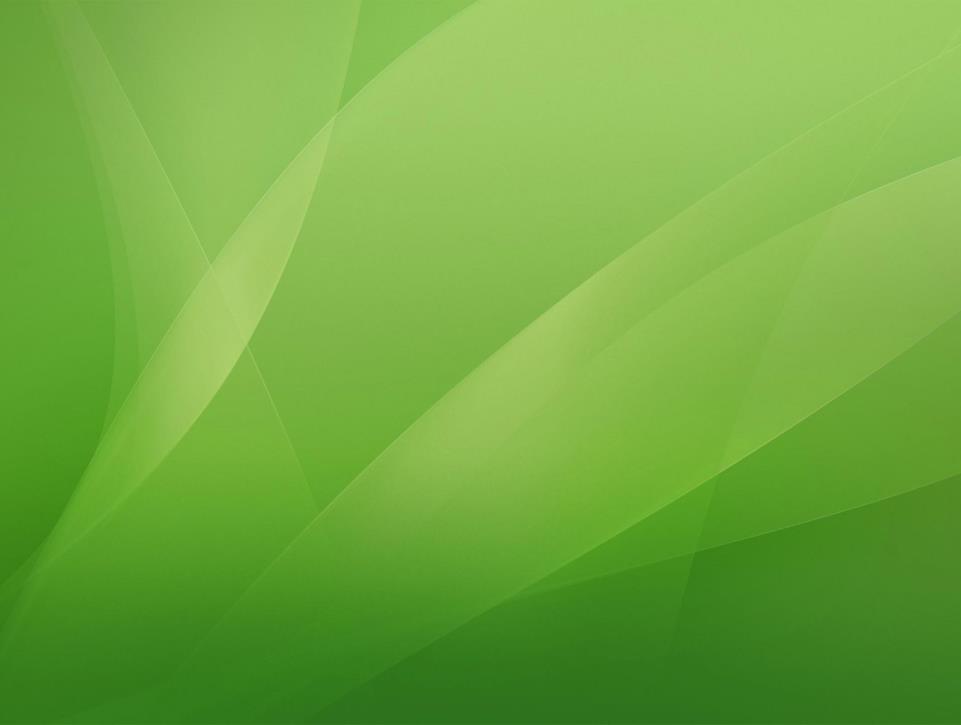 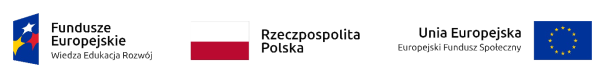 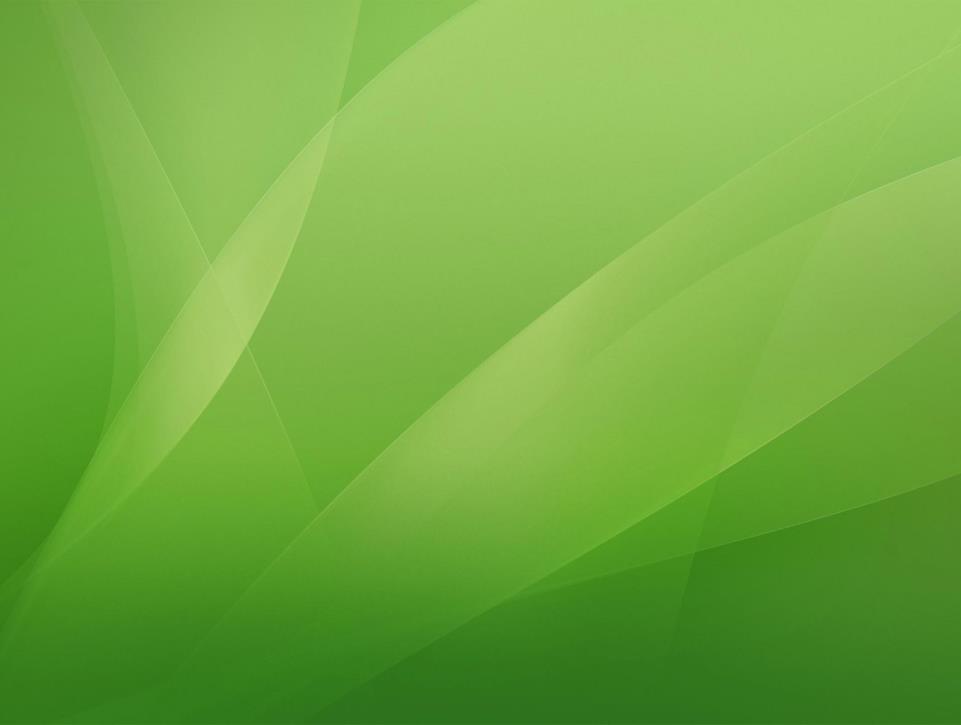 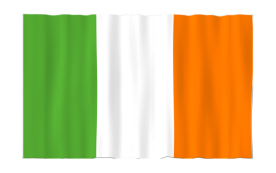 Wiedza, umiejętności, wspomnienia i przyjaźnie pozostaną na zawsze!
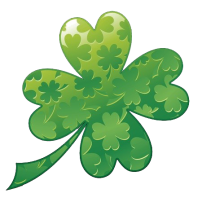 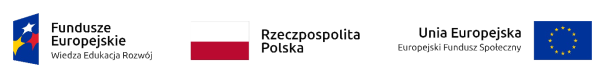 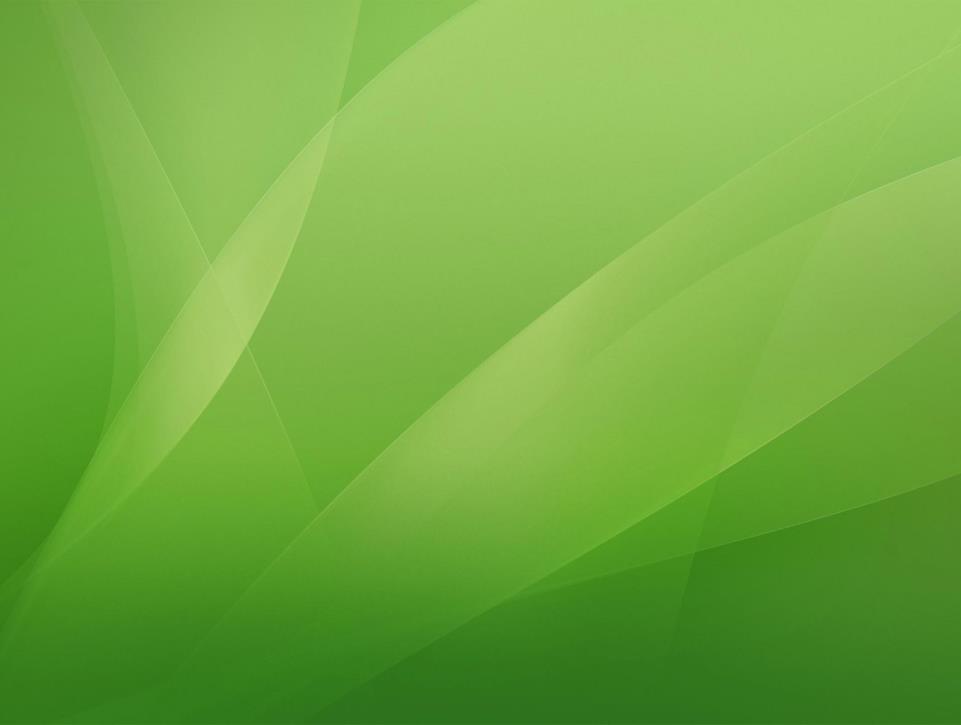 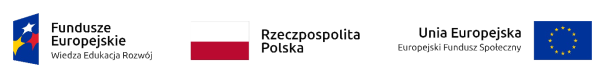 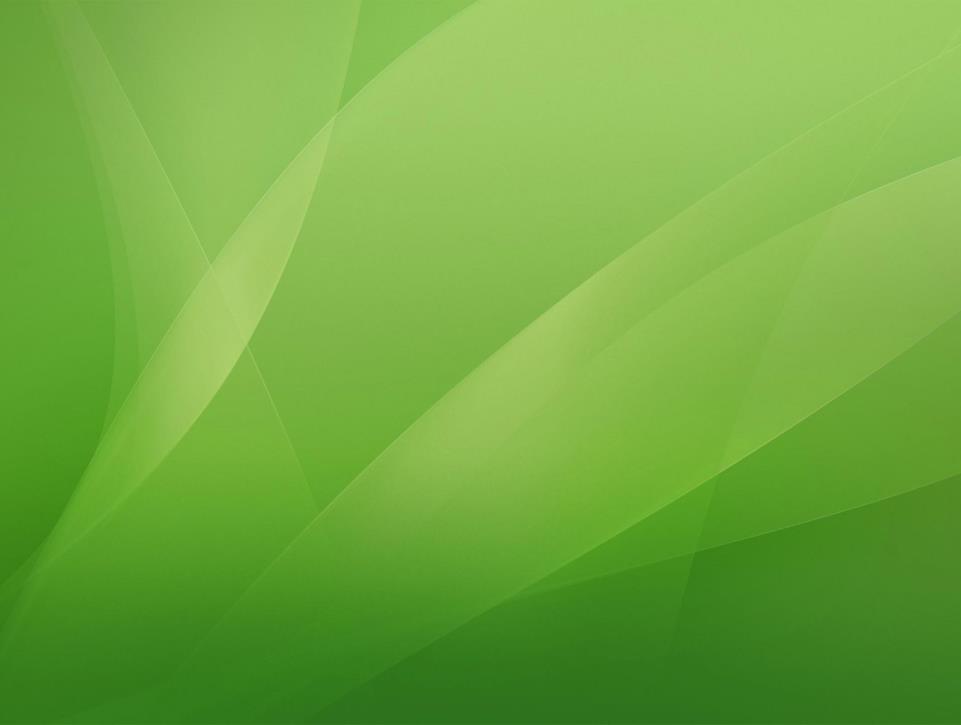 Dziękujemy za uwagę!
Wykonały: 
Julia Stach 
Julia Śmielak
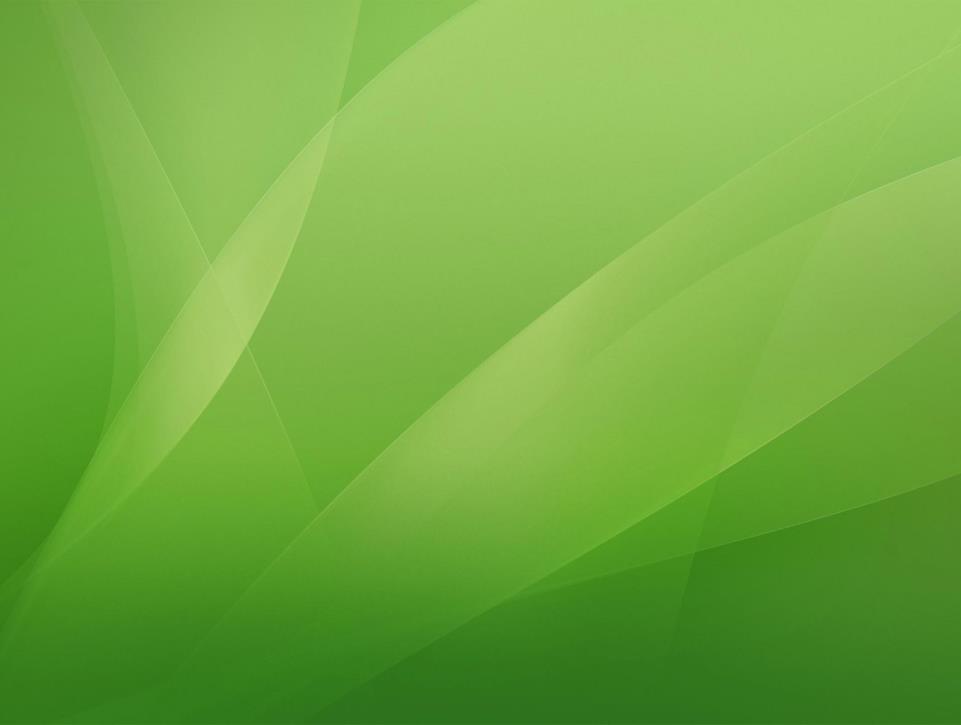 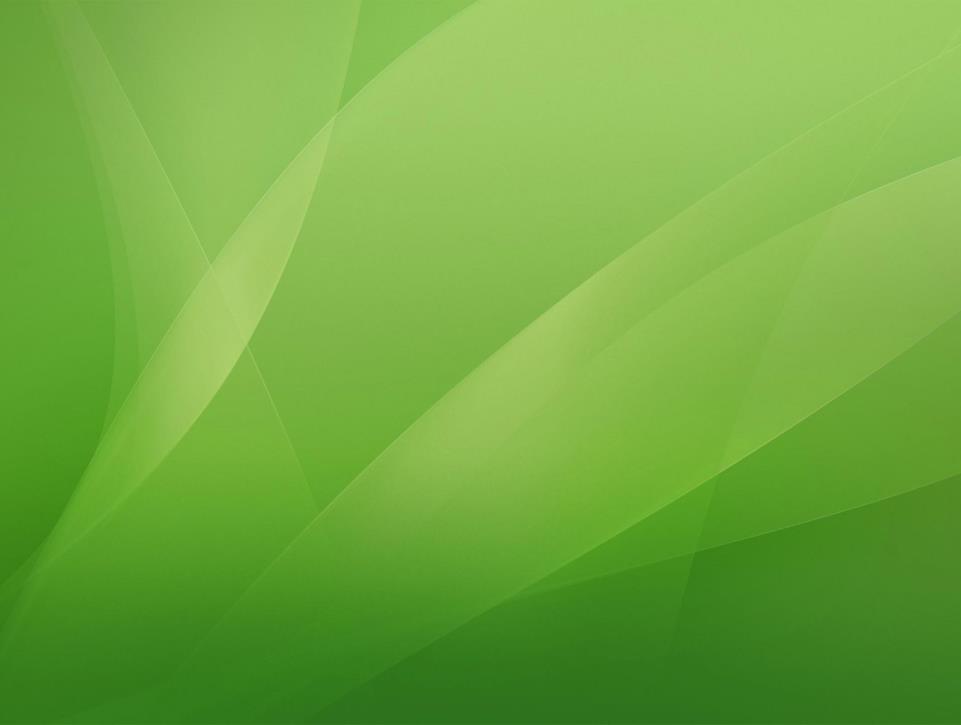 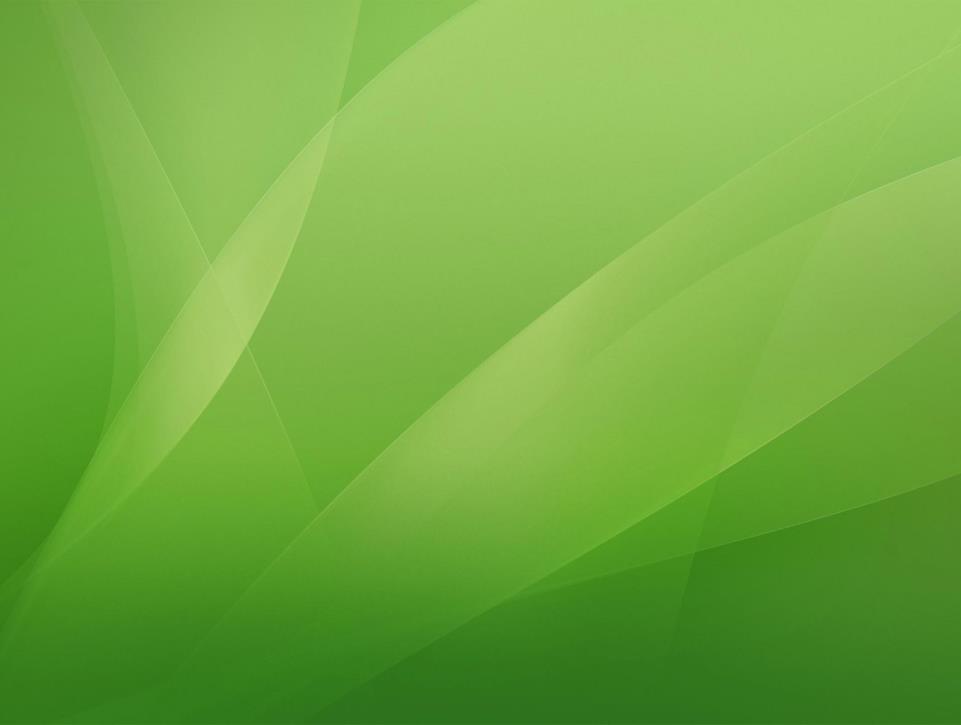 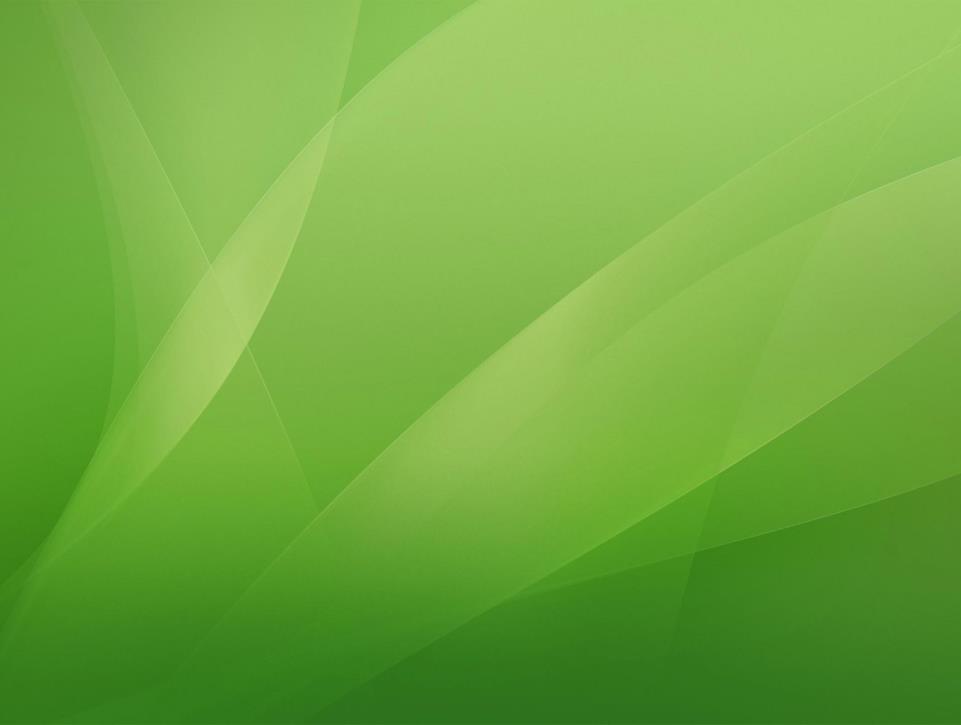 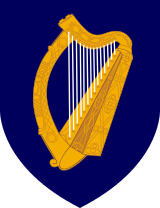 IRLANDIA 
Staż zagraniczny
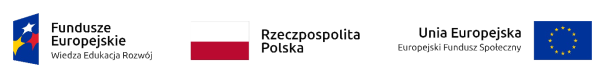 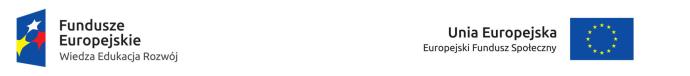 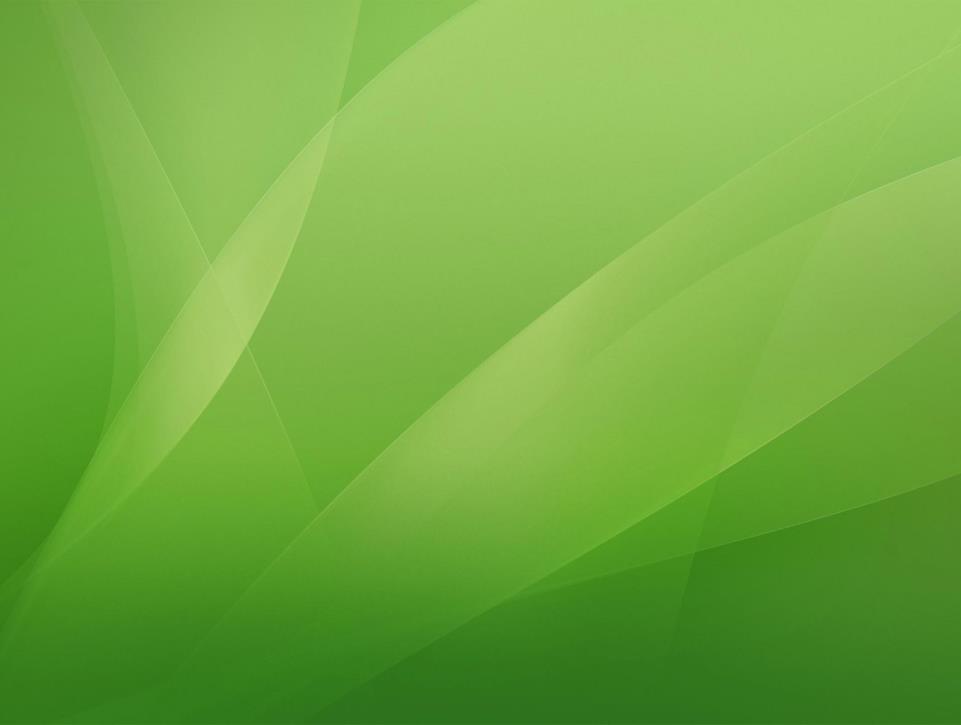 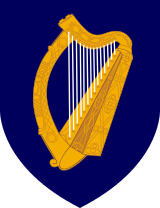 IRLANDIA 
Staż zagraniczny
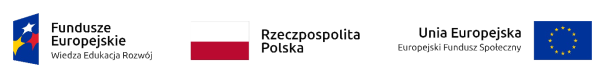 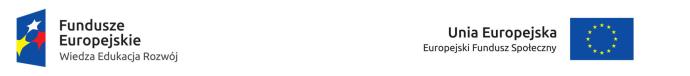